Engenheiro Agrônomo e Mestre em Economia pela Esalq/USP
Ph.D. em Economia Aplicada pela University of Kentucky, USA
Livre Docente e Professor Titular Esalq/USP
Pesquisador e Professor de Derivativos Agropecuários
Várias vezes ganhador do Premio BM&F de Derivativos Agropecuários
Aposentado em outubro de 2017, atualmente Professor Senior da Esalq/USP
Programação
Como os mercados futuros funcionam
	Ajustes diários, margens de garantia, clearing, hedge x especulação, base e 	risco da base, operando BMF e Chicago
	Aplicações de futuros: operações de hedge, spread, barter
Opções sobre futuros: Puts e Call, VI, Premio, Lançador e Comprador
	Aplicações de opções sobre futuros
Operando futuros e opções
	Principais bolsas do mundo, análise fundamentalista x grafista, papel da 	corretora, profissionais do mercado
Bibliografia

Leitura Complementar
Fundamentos do mercado
Oferta, demanda e formação de preços
	tendência, ciclos e sazonalidade de preços
Mercados principais e derivados
Elasticidade de transmissão de preços
Arbitragem
Mercados futuros, onde as expectativas se materializam
–
Financiamento da safra
Tipos de mercados
Mercados futuros
Os primeiros indícios de uso dos mercados futuros são atribuídos à Thales de Mileto, que obteve grandes lucros ao prever uma ótima safra de azeitona devido ao seu conhecimento em astronomia, alugando todas as prensas que seriam necessárias futuramente pelos produtores, mostrando a possibilidade de lucrar através de suas previsões.
Chineses também tinham mercados de compra e venda no futuro
–

–
Importância dos mercados físico e futuro serem correlacionados
O que é correlação
Medidas de correlação
–

–

–
Hedger faz hedge assumindo posição futura contrária a que está no mercado físico
Especulação
Speculun: óculos em latim
Especulador, aquele que usa óculos, enxerga longe
Especulador não tem relação com o produto físico, implicações
Especulação:  significa uma aposta sobre o futuro econômico, sobre um resultado econômico. Geralmente, uma negociação baseada em especulação envolve uma grande possibilidade de lucro junto com um grande risco, pois tais expectativas podem se concretizar ou não.
Especular: tentar acertar o movimento do preço, se der certo ganha, se não der certo, perde 
Cuidado, porque algum dia vai especular na vida
Precauções: vamos ver mais na frente
Commodities negociadas em bolsas
Convergência de preços
Em geral, preço futuro > preço físico até o vencimento do contrato, neste dia os dois devem se igualar (no ponto de formação de preços)
Contango: preço futuro acima do preço físico, refletindo custos de carregamento
As vezes, mercado está invertido: Backwardation, preço físico acima do preço futuro
Vamos considerar valor futuro-preço a vista como lucro sem considerar os resultados financeiros que implicam em valor presente e valor futuro
–
–
–
Bulls x Bears
•
–
Operação com contratos padronizados
PARTICIPANTES DO PREGÃO
OPERADORES DE PREGÃO
AUXILIARES DE PREGÃO
OPERADORES ESPECIAIS
–
–

–
Bolsa de Mercadorias & Futuros (BM&FBOVESPA) B3
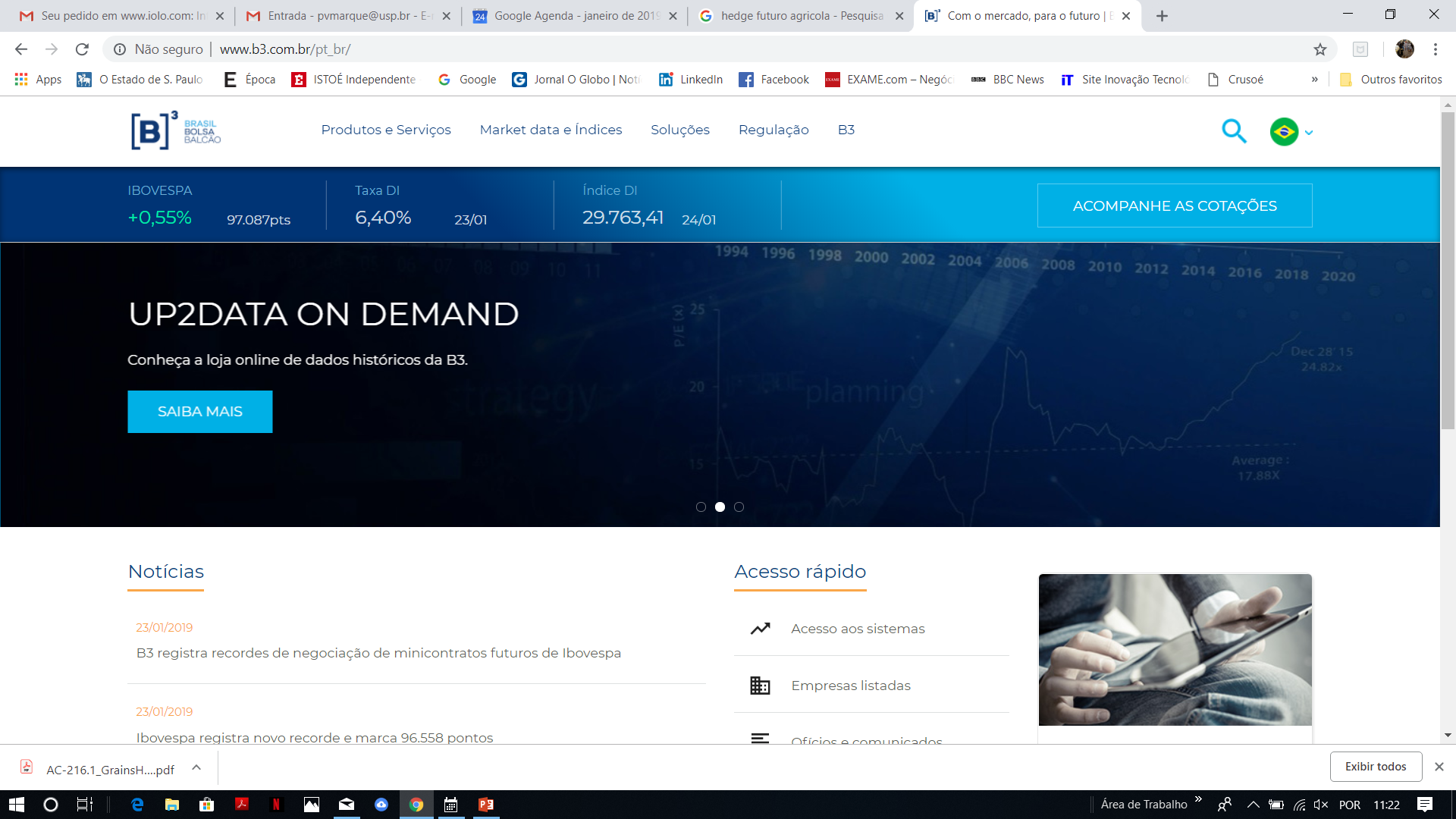 A história dos mercados futuros no Brasil
A história da Bolsa
BMF Bovespa Commodities
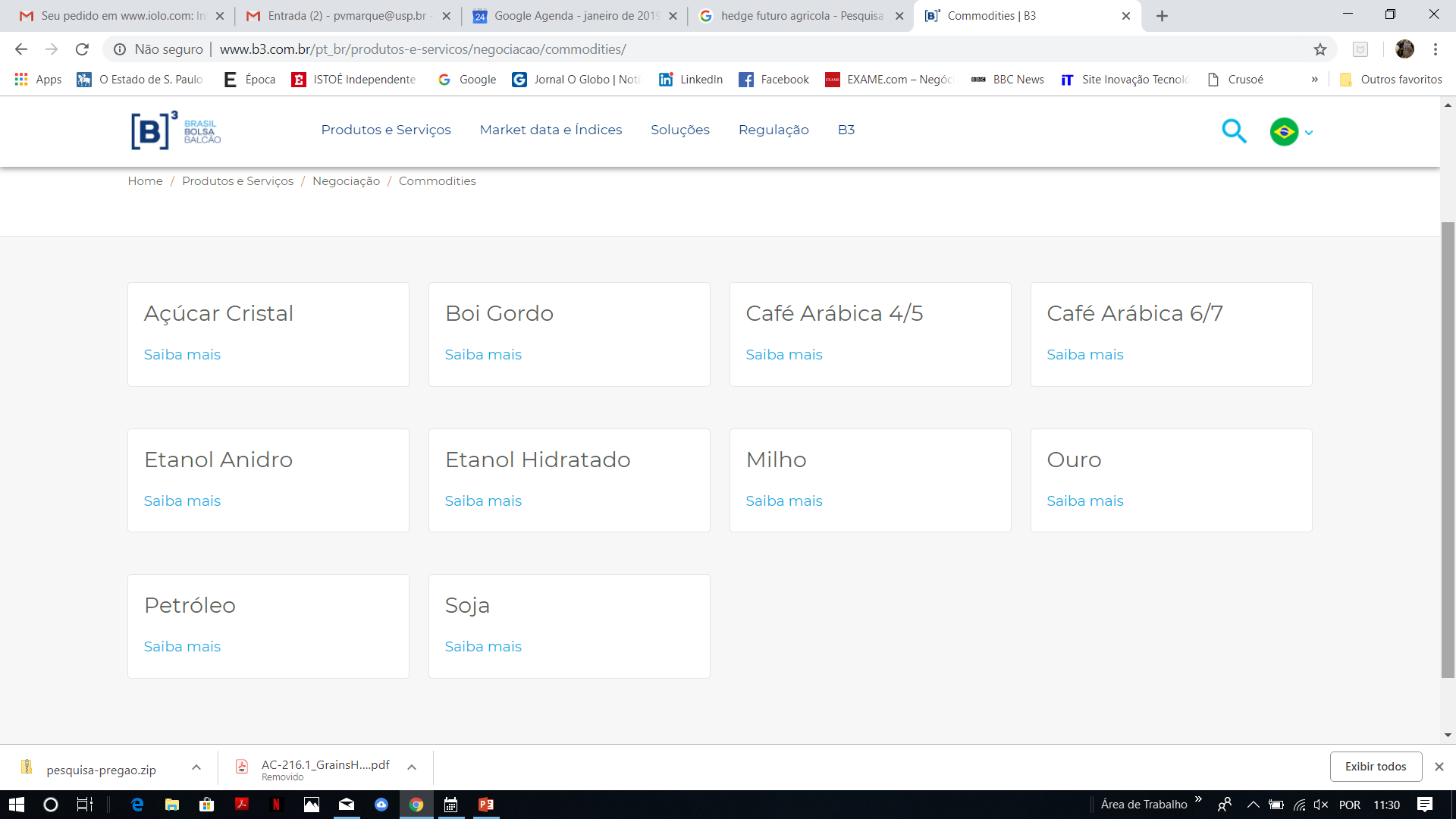 39
Contratos
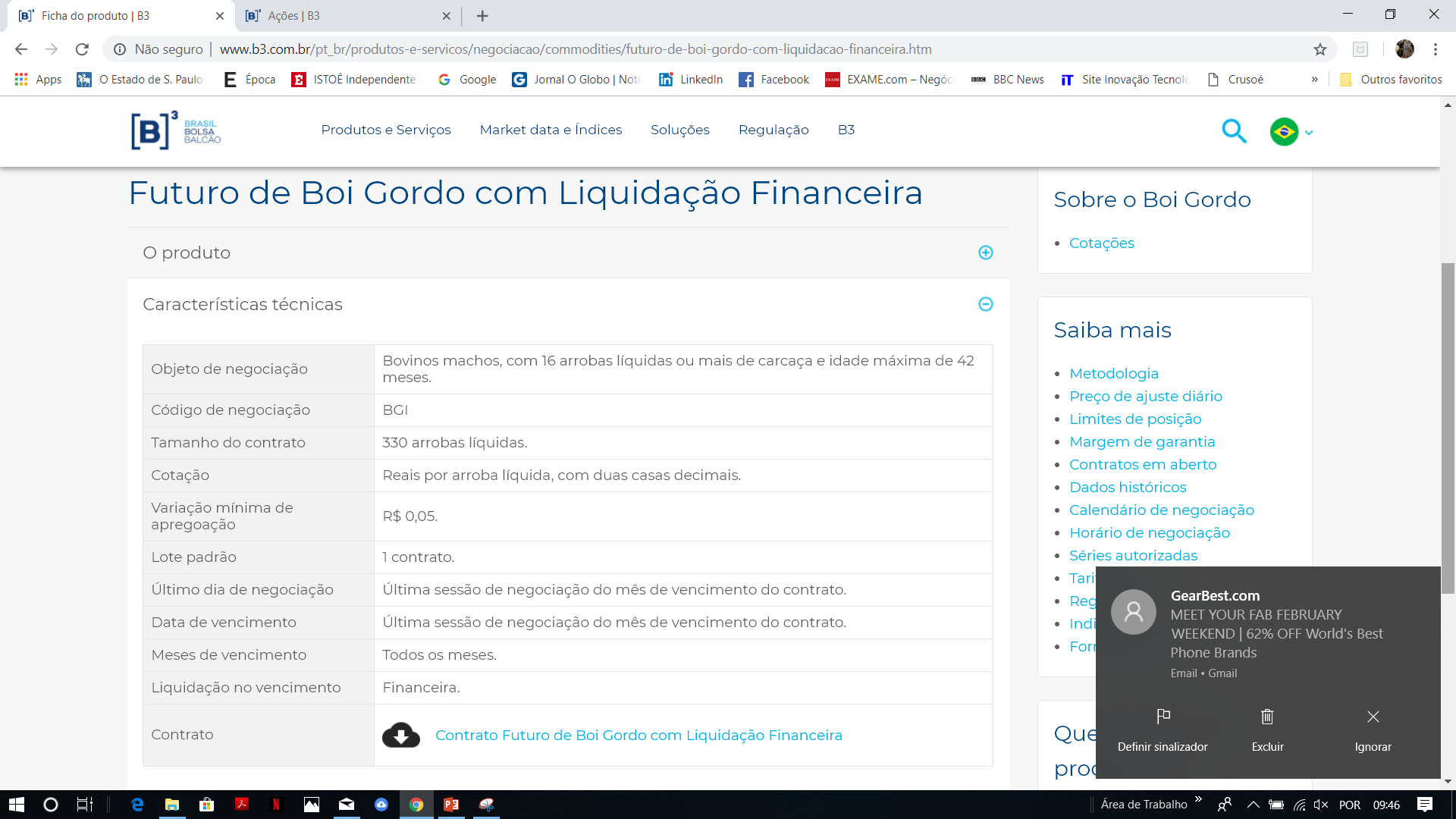 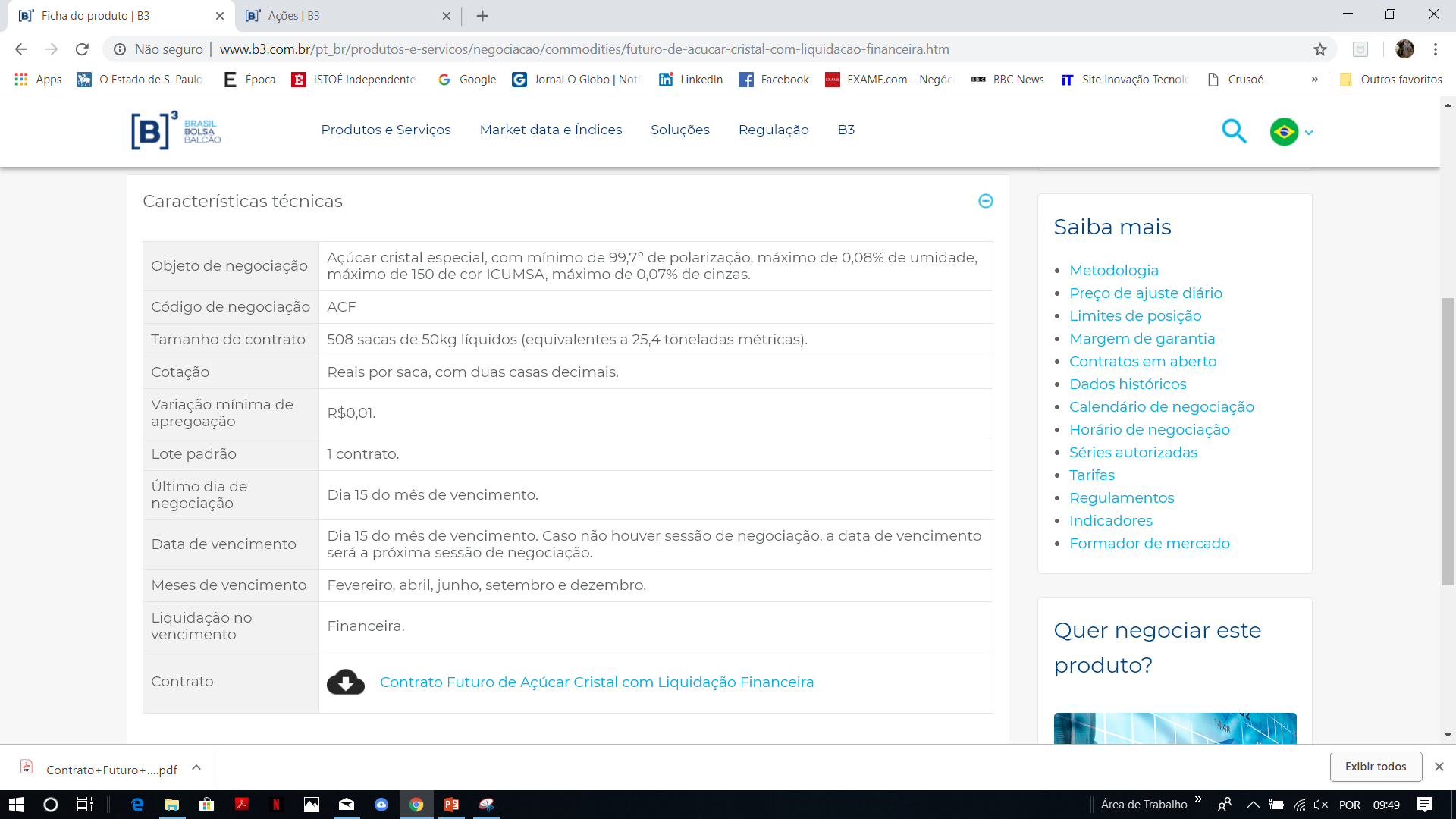 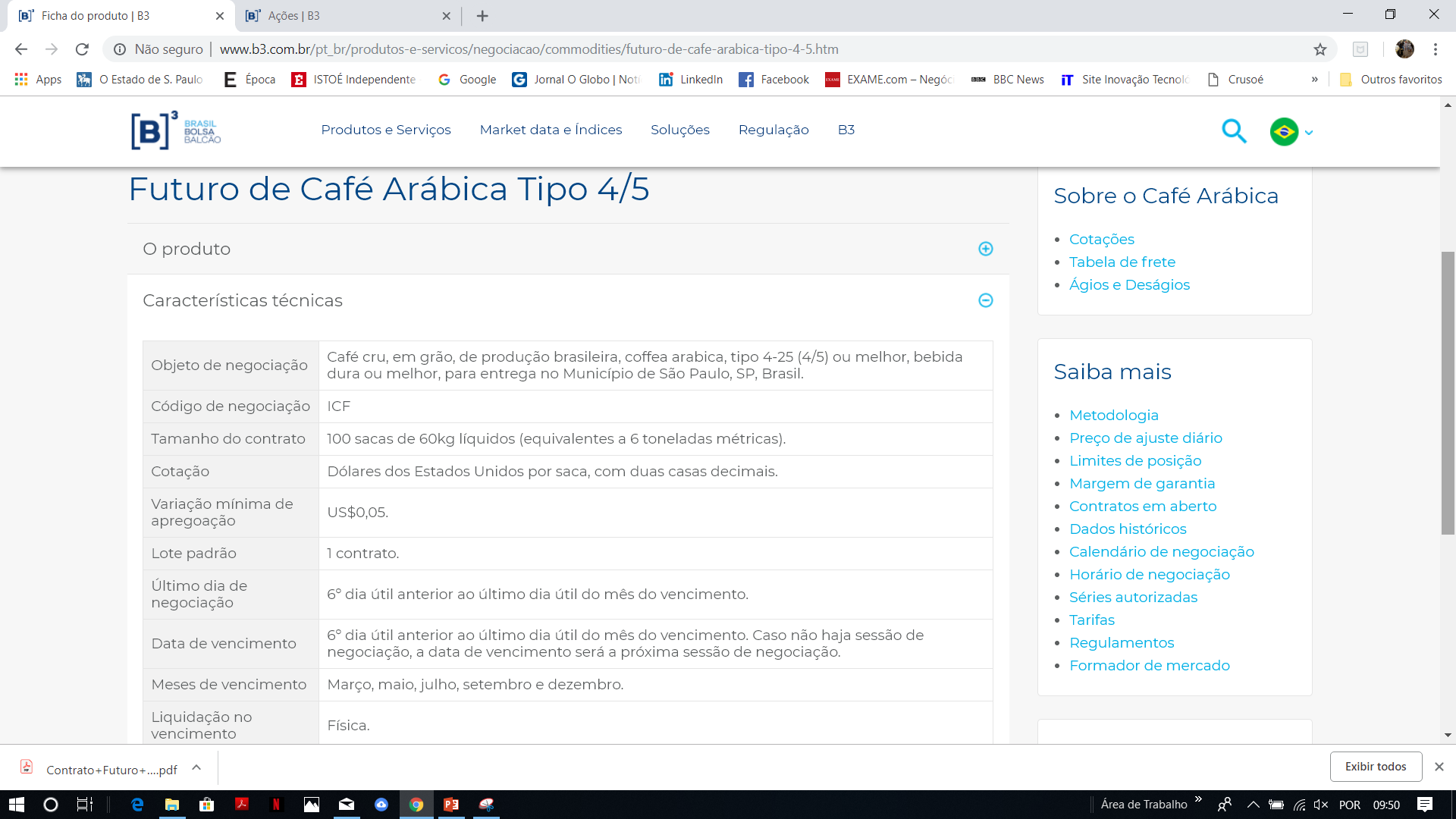 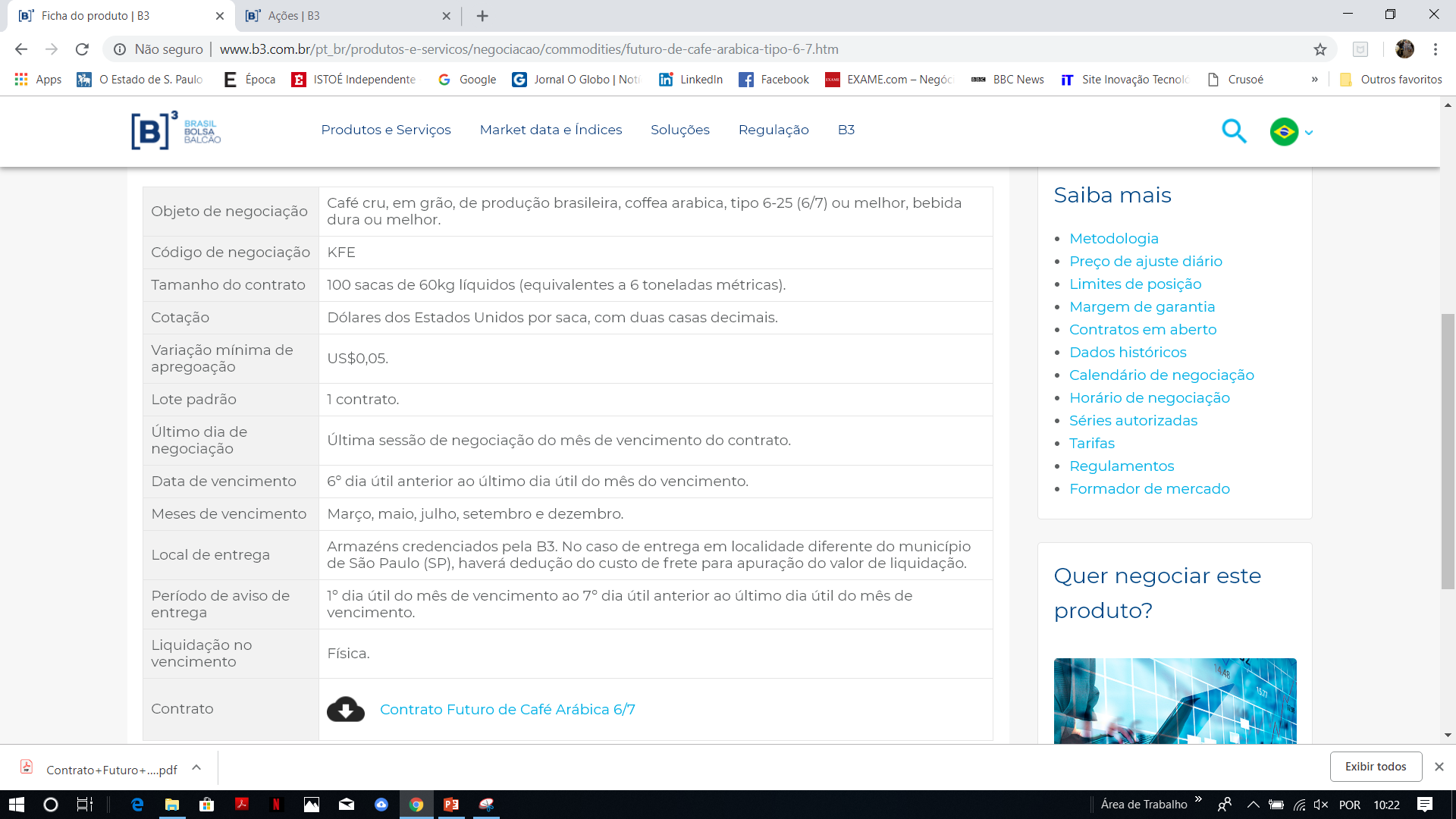 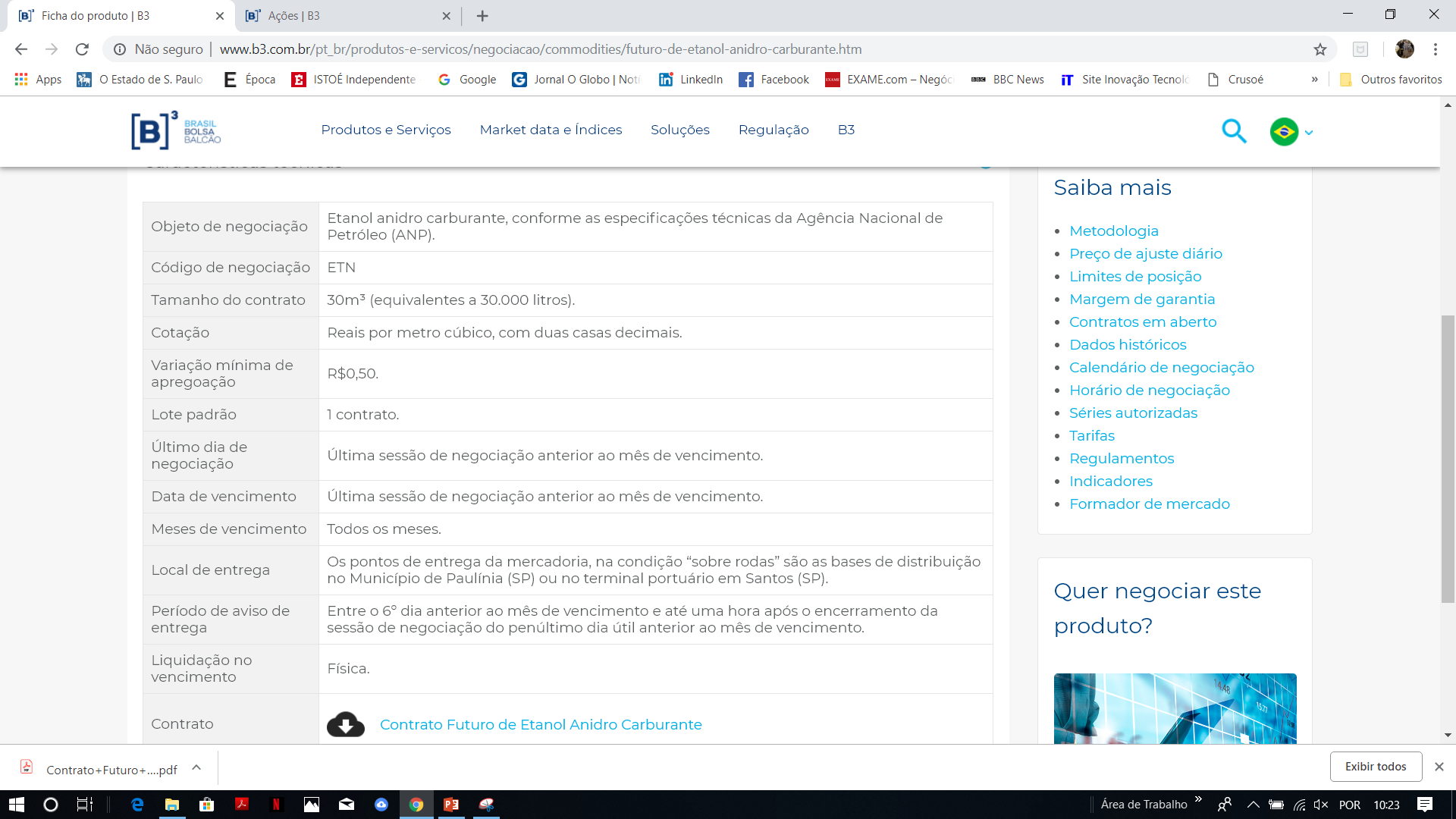 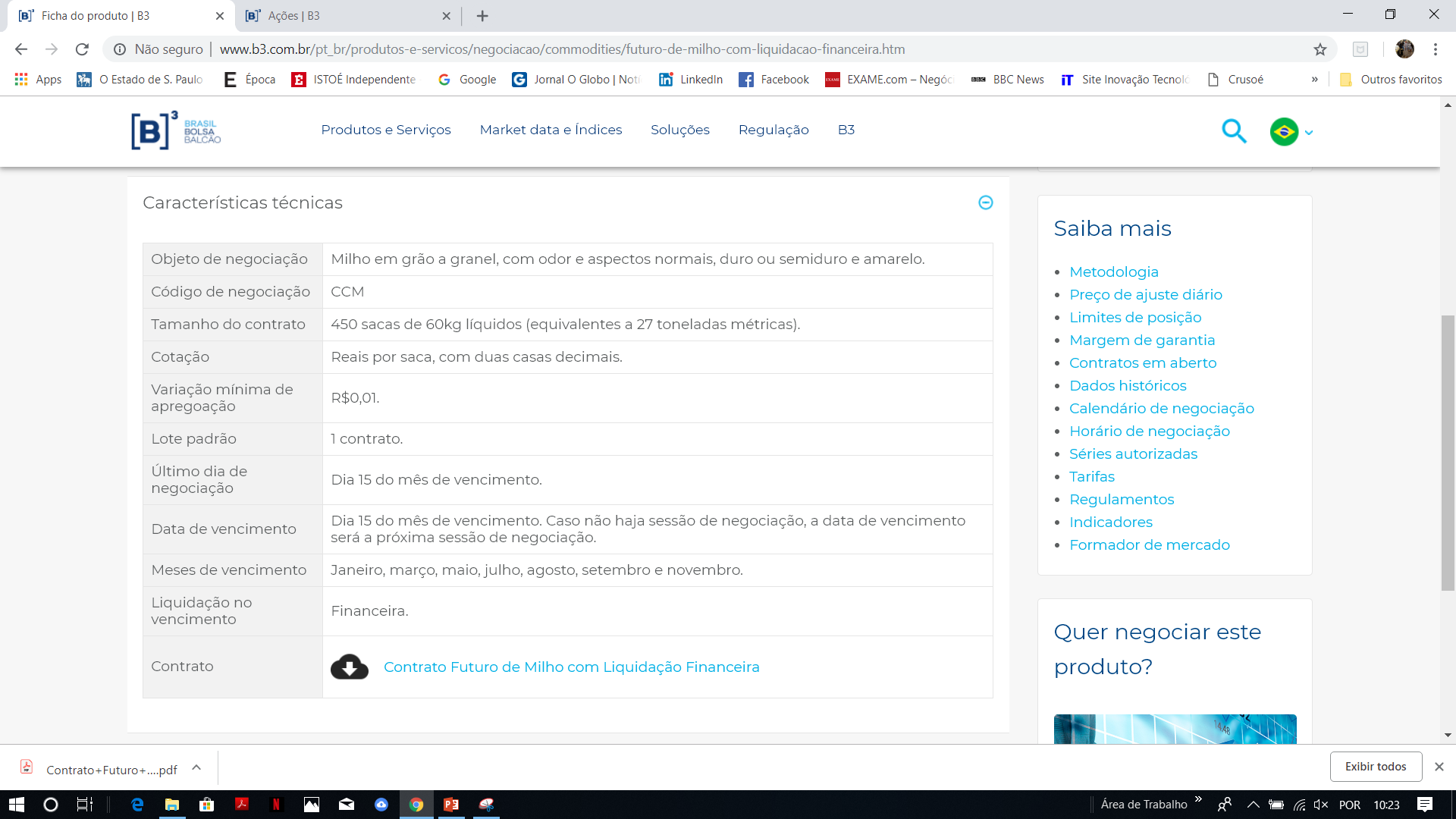 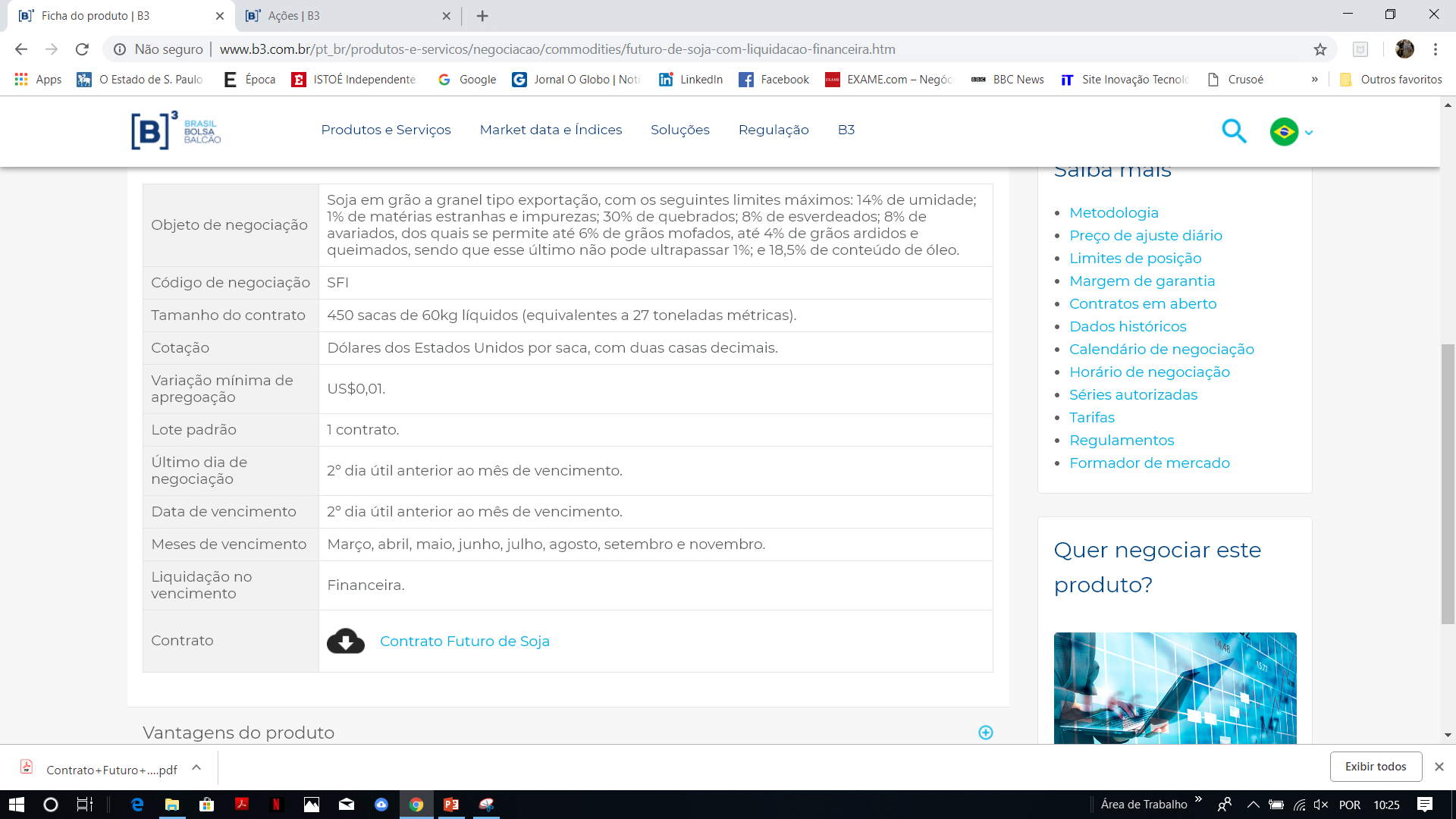 Leitura de cotações
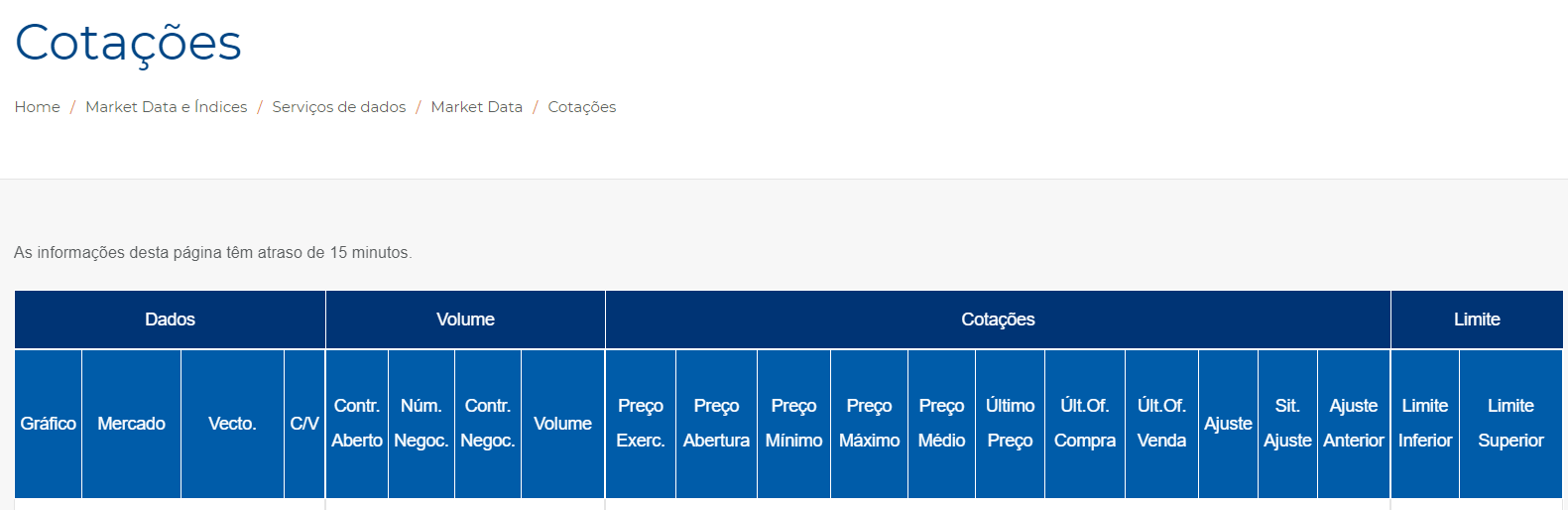 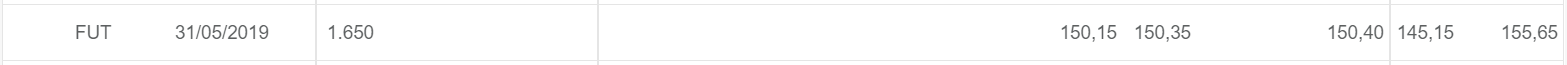 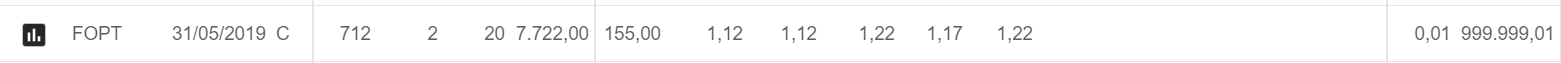 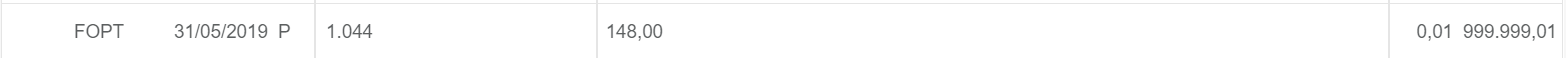 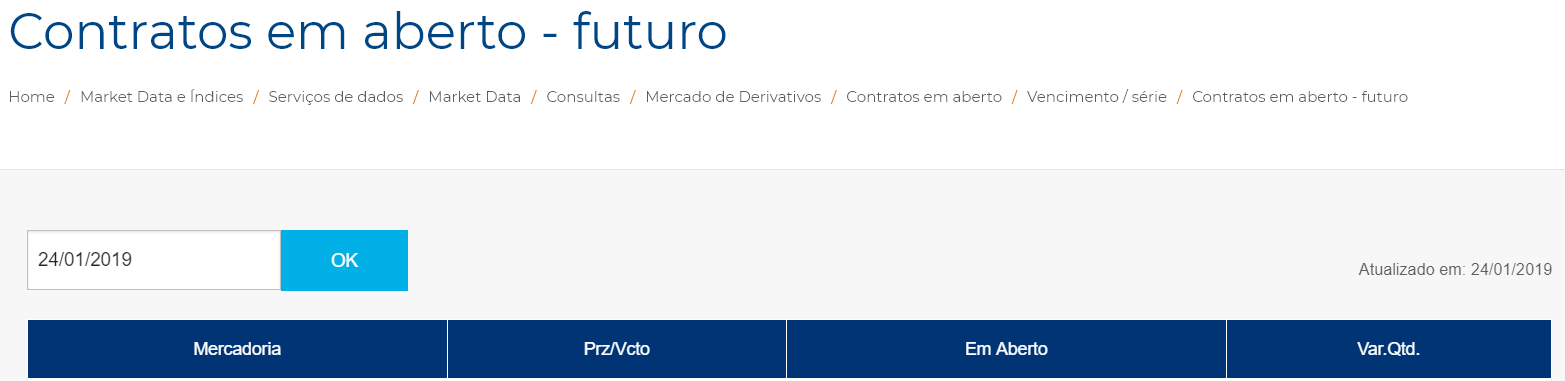 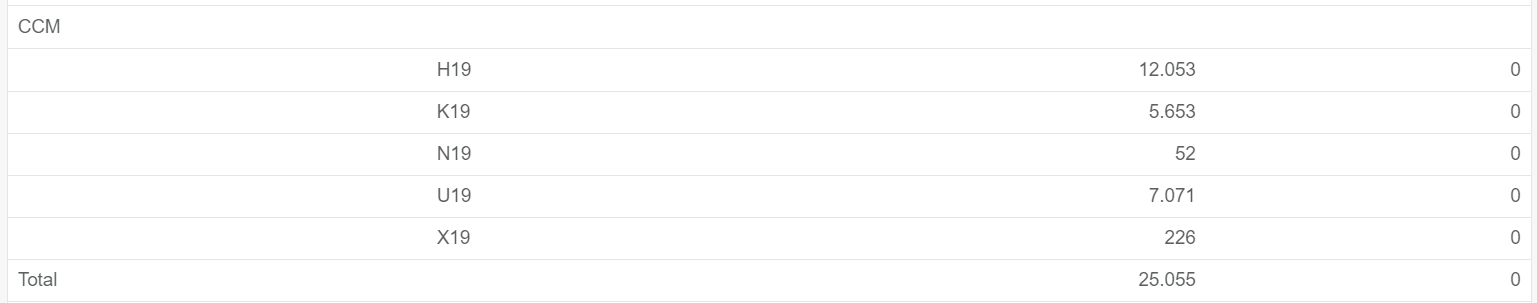 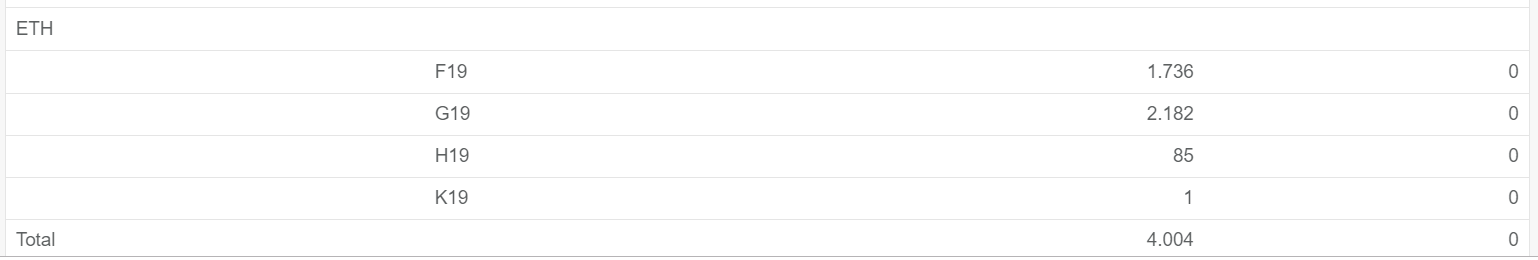 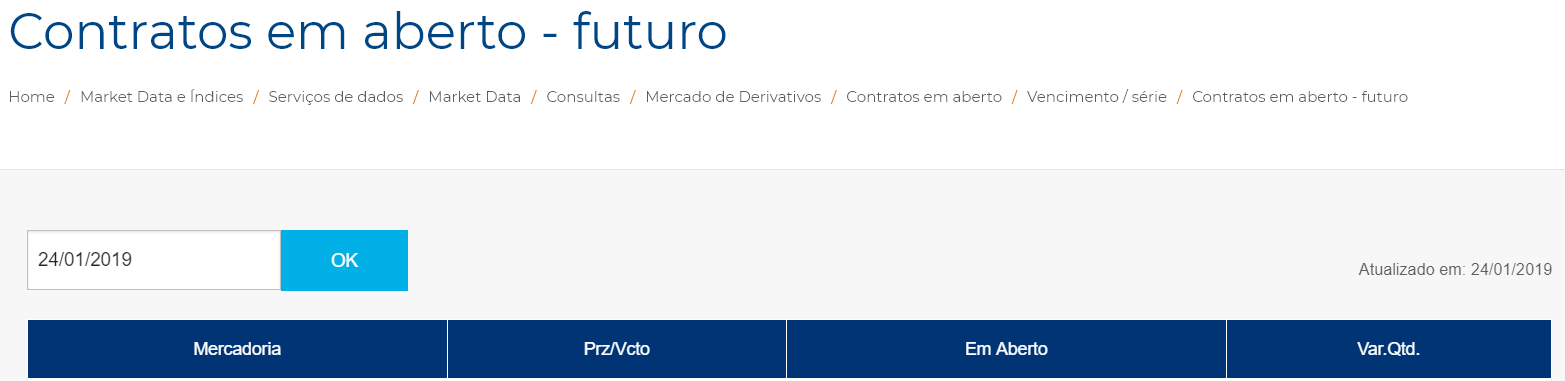 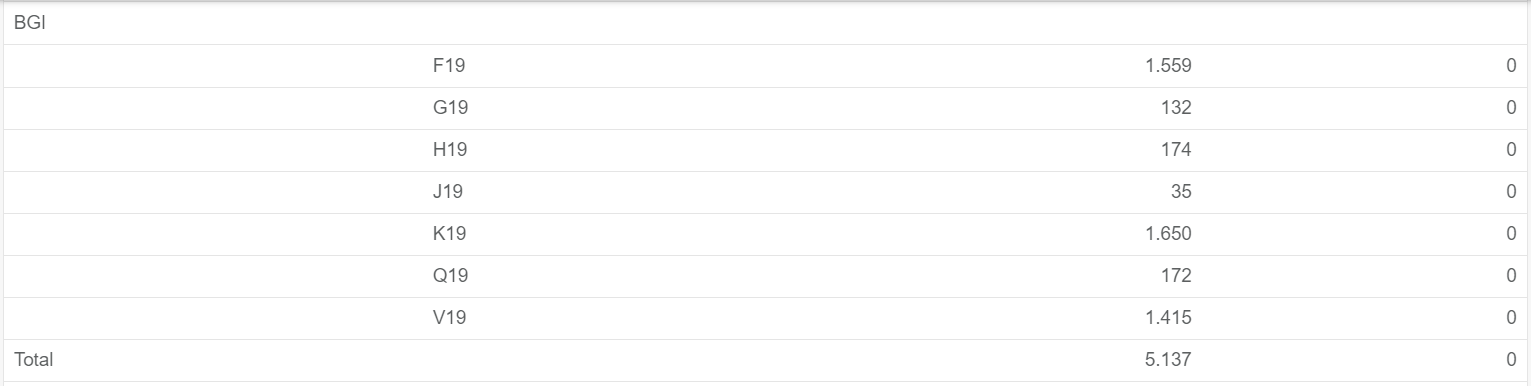 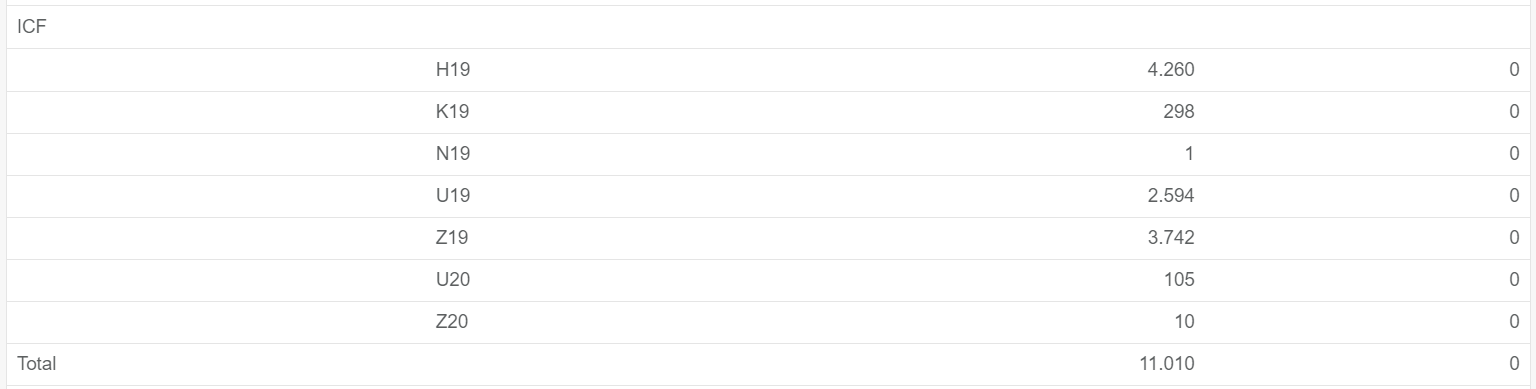 Comportamento gráfico
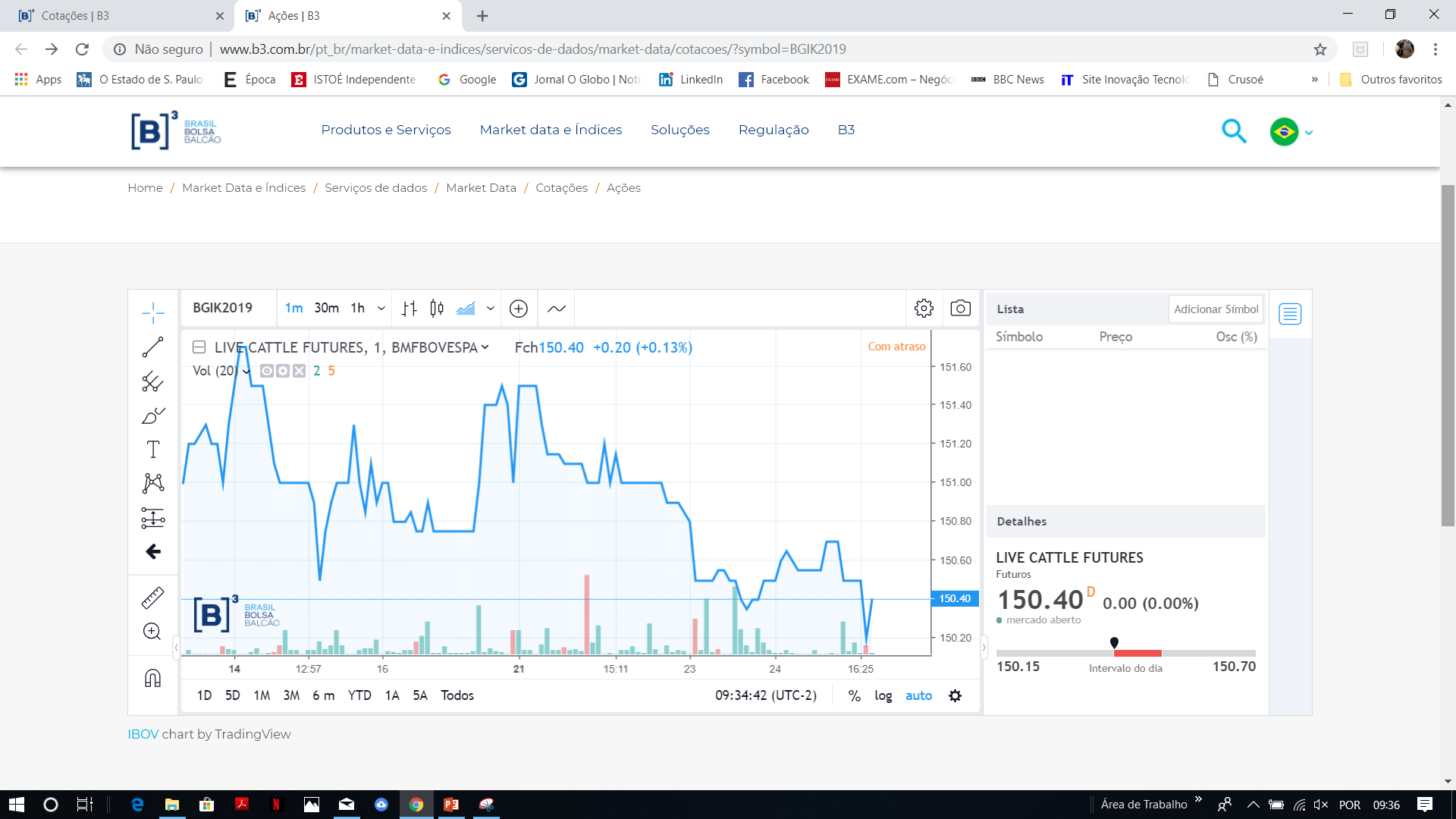 –
–
–
–

–
–
▪
✓

✓
✓

✓
✓
▪
–
–
–

–
Cálculo do preço de ajuste: média ponderada do final do pregão para contratos de alta  liquidez ou call de fechamento.
Ajuste diário é liquidado em D+1
No dia seguinte todas as operações em aberto amanhecem ao preço de ajuste.
Mecanismo pelo qual as posições em aberto são acertadas financeiramente todos os dias,  segundo o preço de ajuste do dia.
Comprado paga se preços caem, recebe se preços sobem  Vendido  recebe se preços caem, paga se preços sobem
Regra geral: se o mercado for contra, você recebe, se for a seu favor, você paga !  De onde vêm estes recursos ?
Hedge, planejamento e resultado
Operação de hedge de venda
PO = Pf + base + custos operacionais
Res = Pfis + Aj + custos operacionais

PO = (Pf + base)
Res = (Pfis + Aj)

Operação de hedge de compra
PO = -(Pf + base + custos operacionais)
Res = -(Pfis+Aj + custos operacionais)

PO = -(Pf + base)
Res = -(Pfis+Aj)
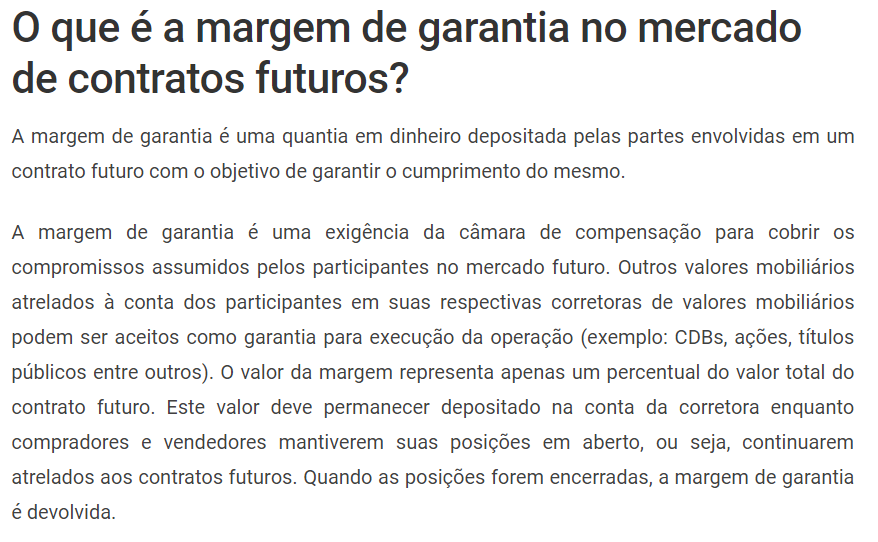 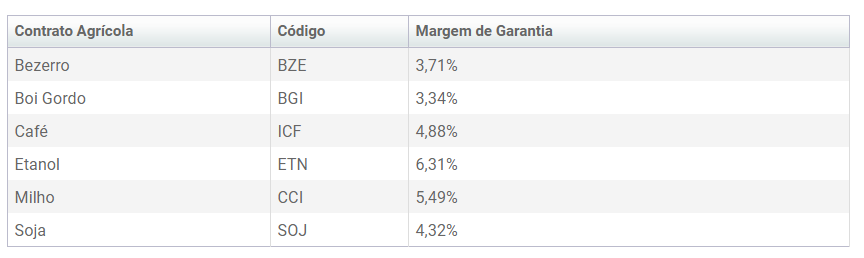 https://br.advfn.com/investimentos/futuros/margem-de-garantia
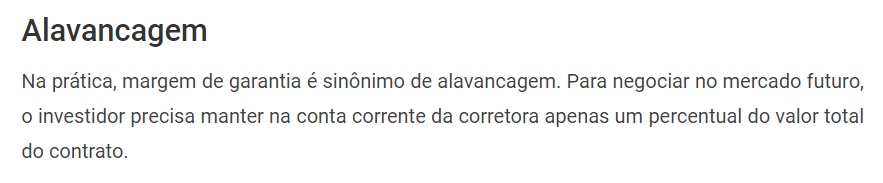 Exemplo de alavancagem
Capital médio segurado CMS=[(22.25+22.23)/2]*450=US$ 10.008,00
Considerando margem de 4,32%=US$ 432,35
Ou seja, com o valor da compra de um contrato no físico consigo operar 23 contratos futuros
Risco
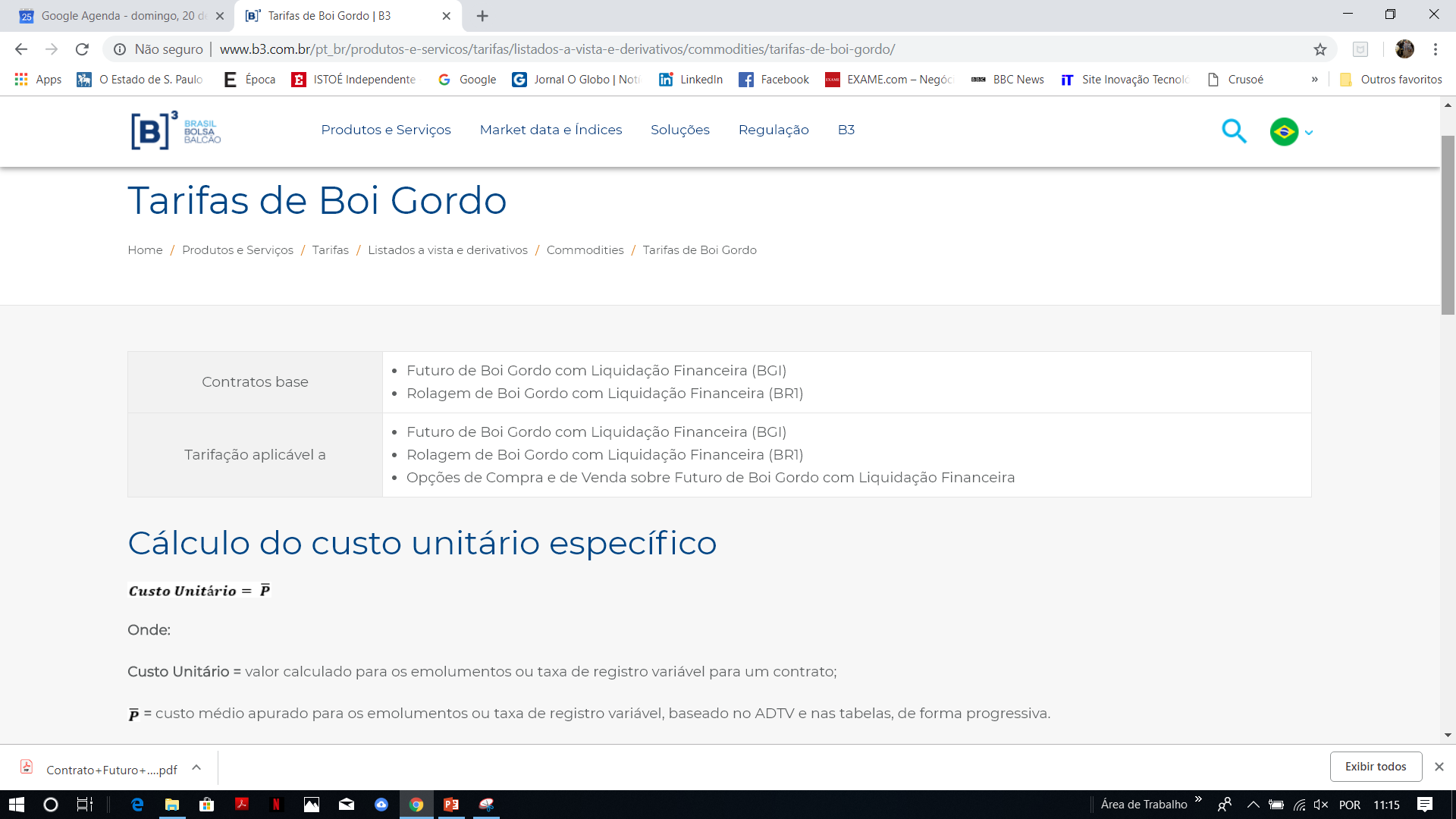 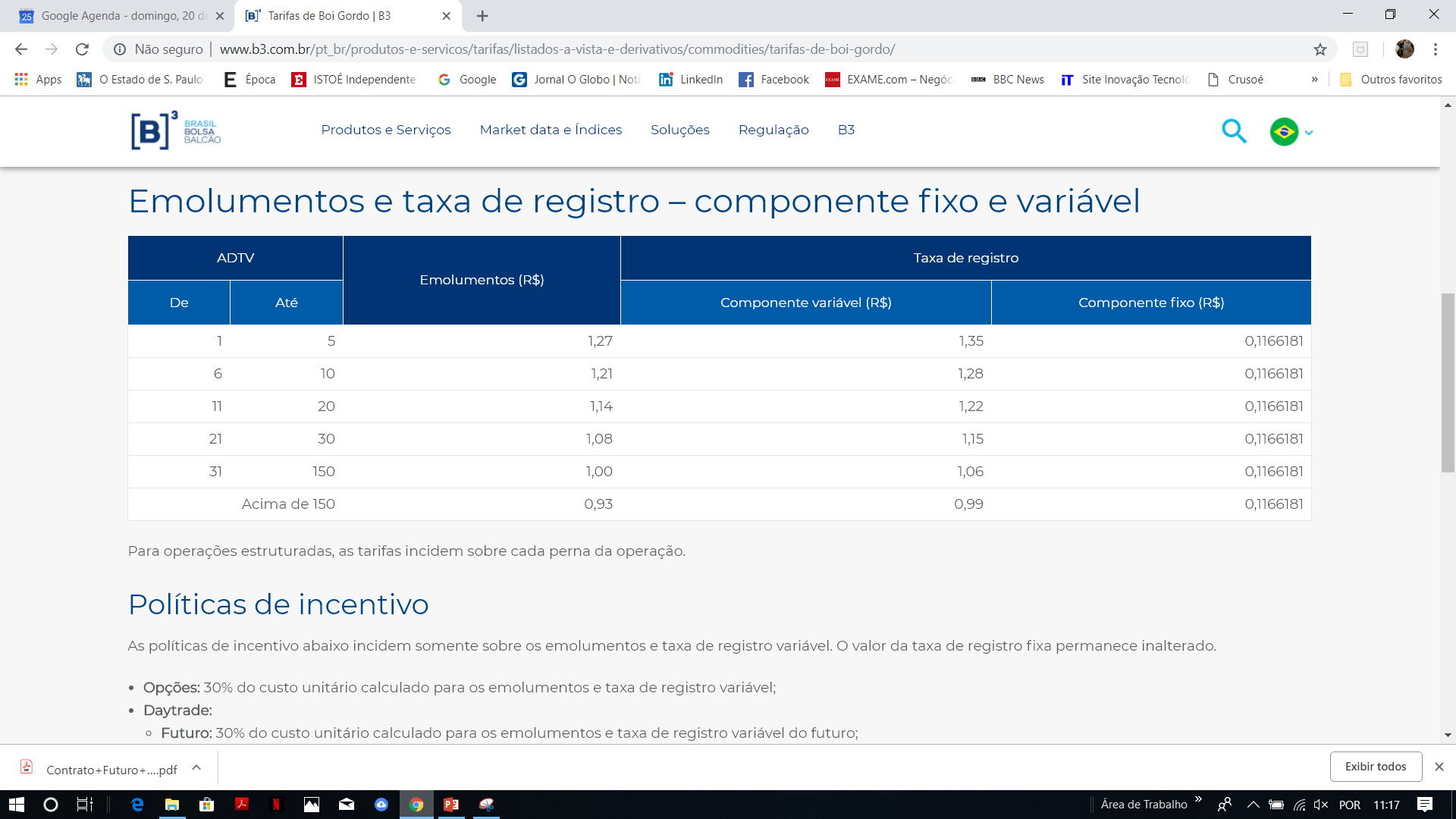 História da BMF
Operando em bolsas internacionais
Algumas recomendações: 
Conhecer o contrato, o produto  e o mercado
Transformações
Vou trabalhar com soja mas a sistemática é a mesma
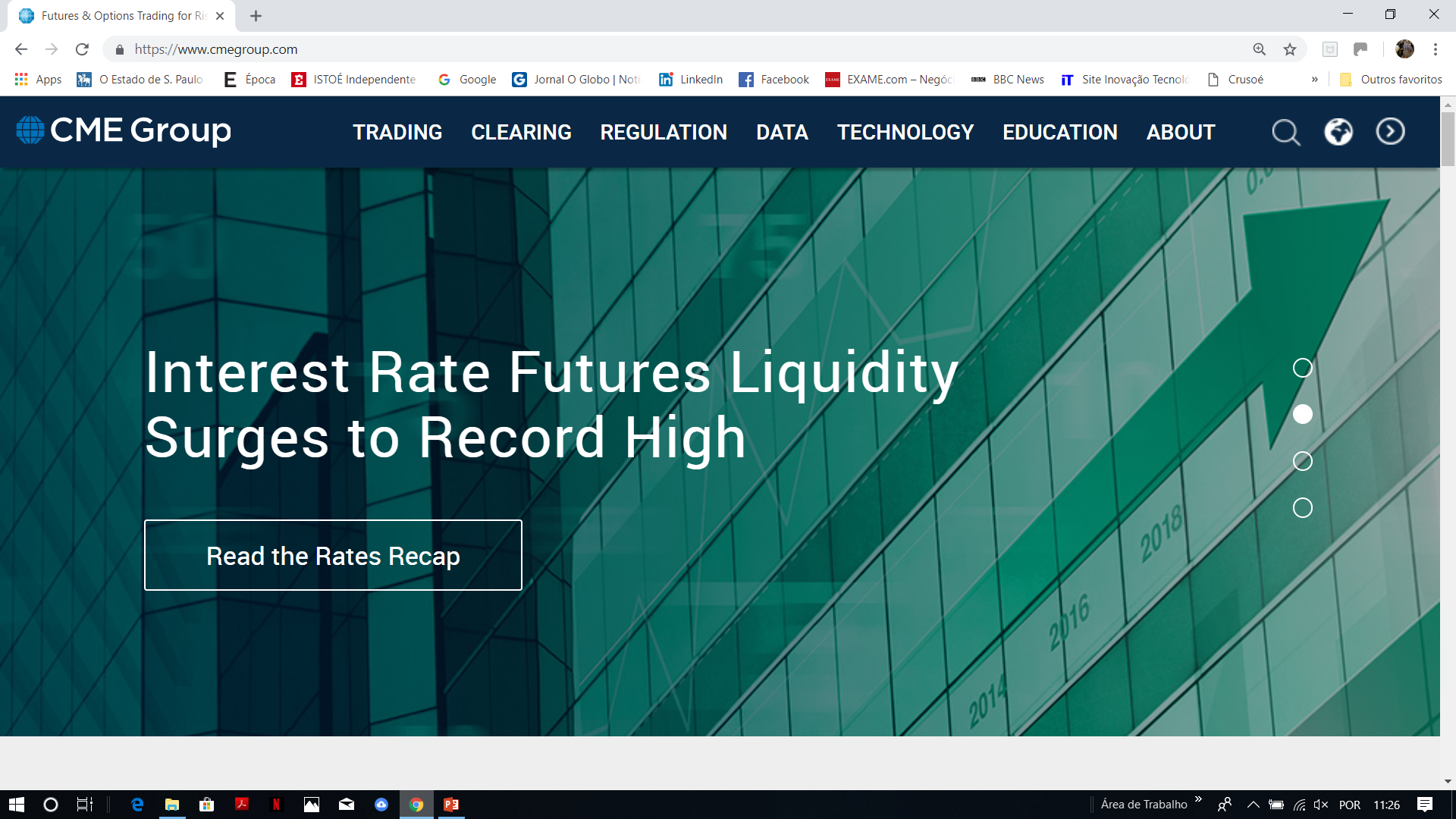 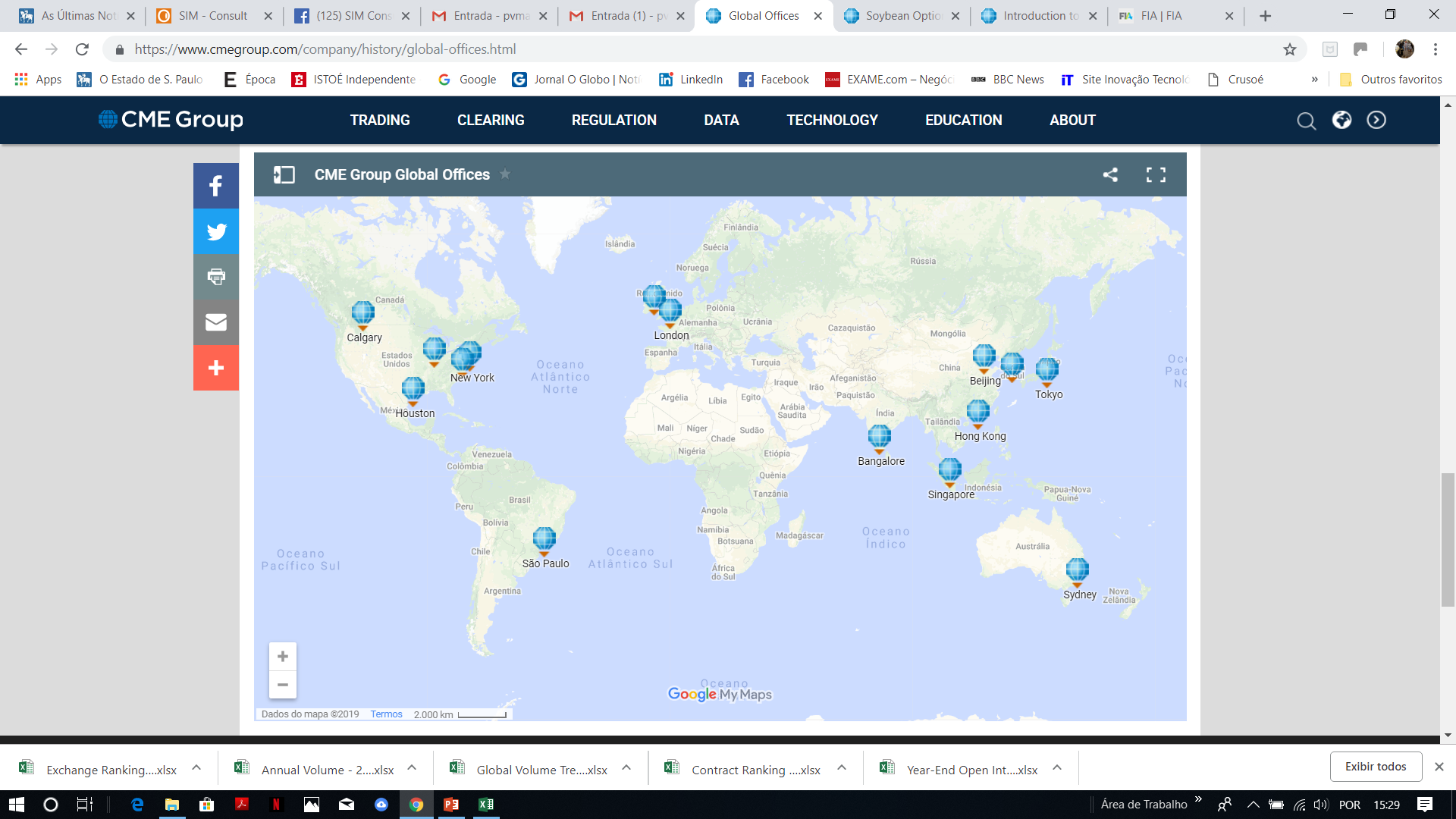 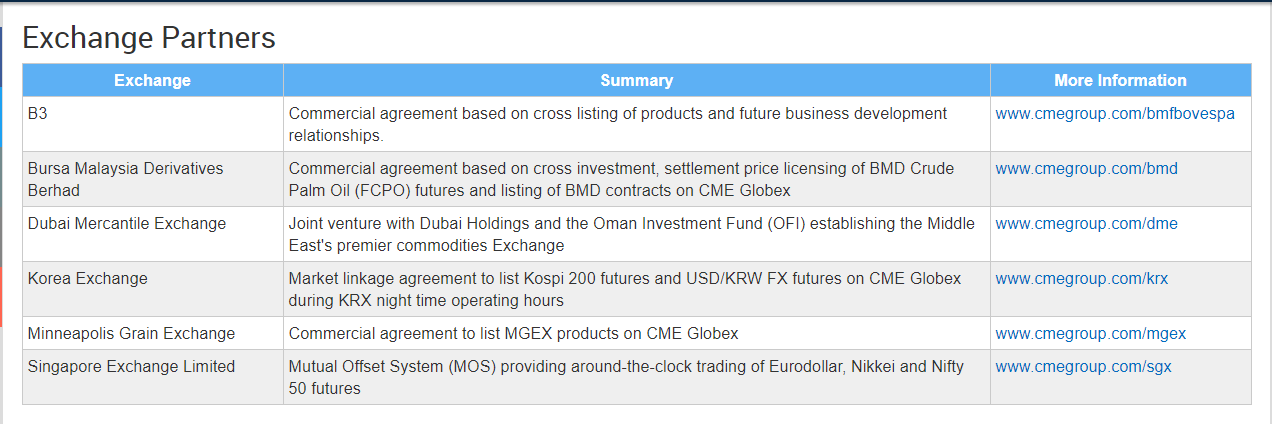 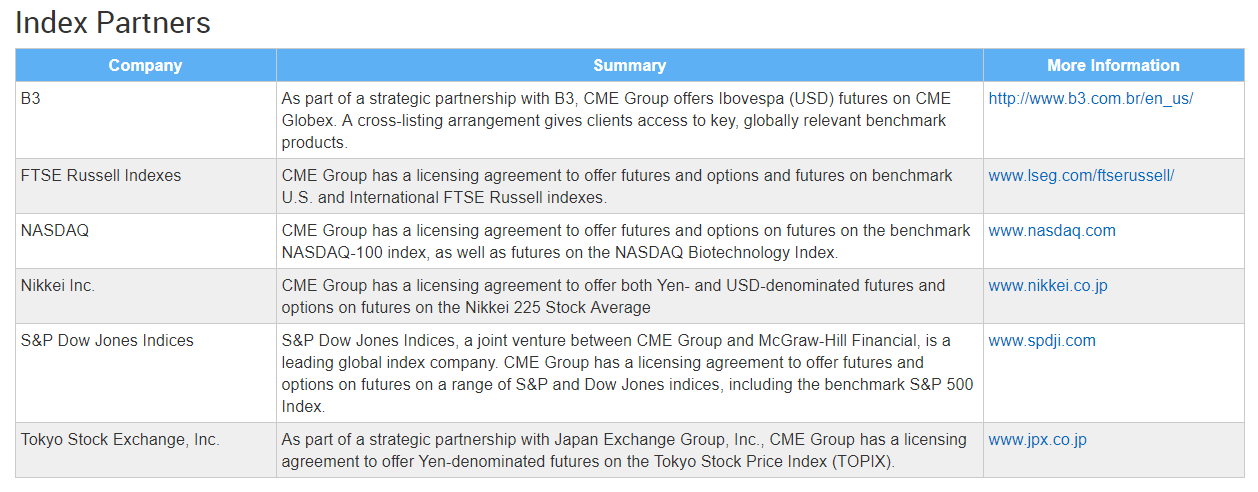 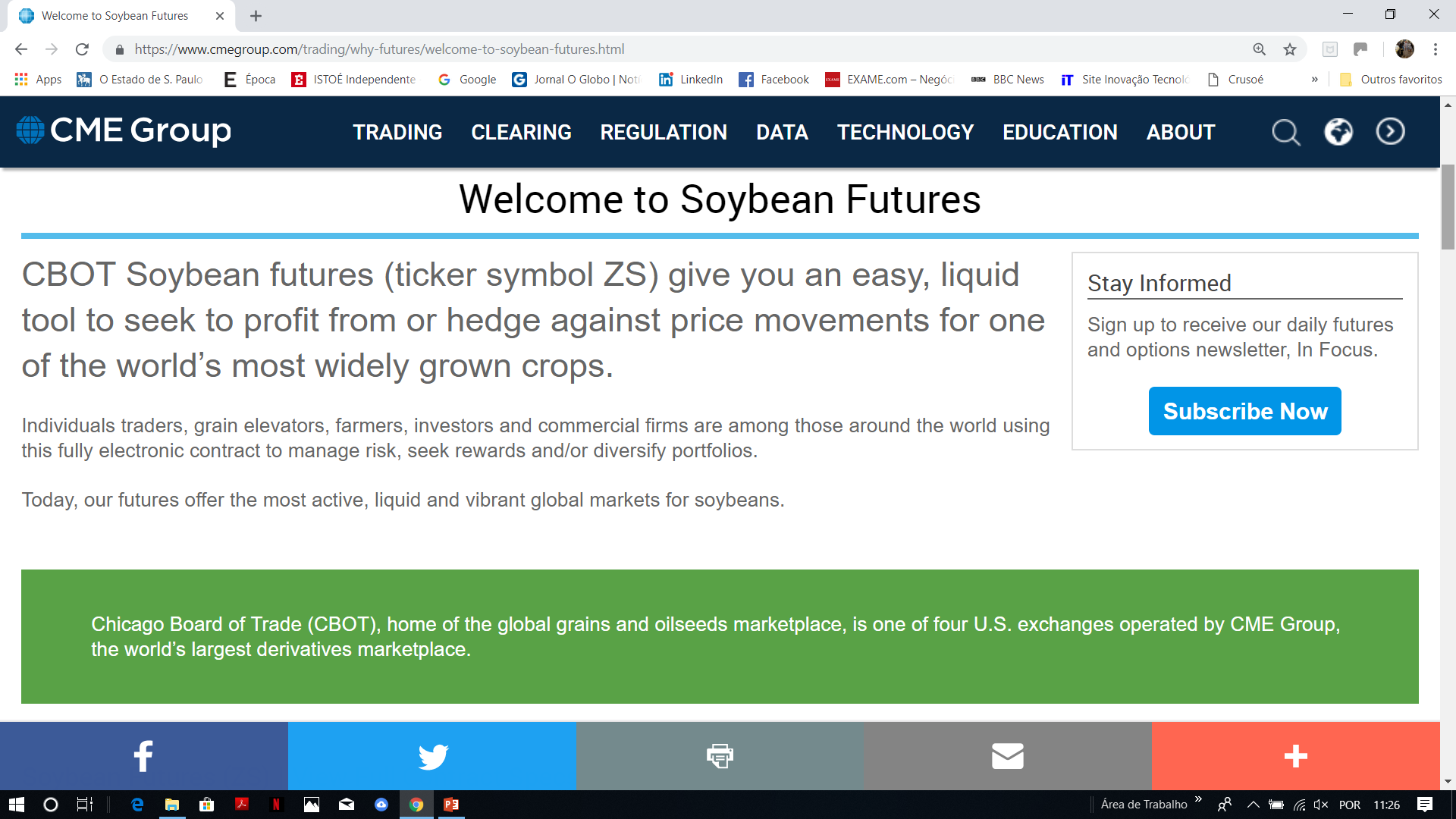 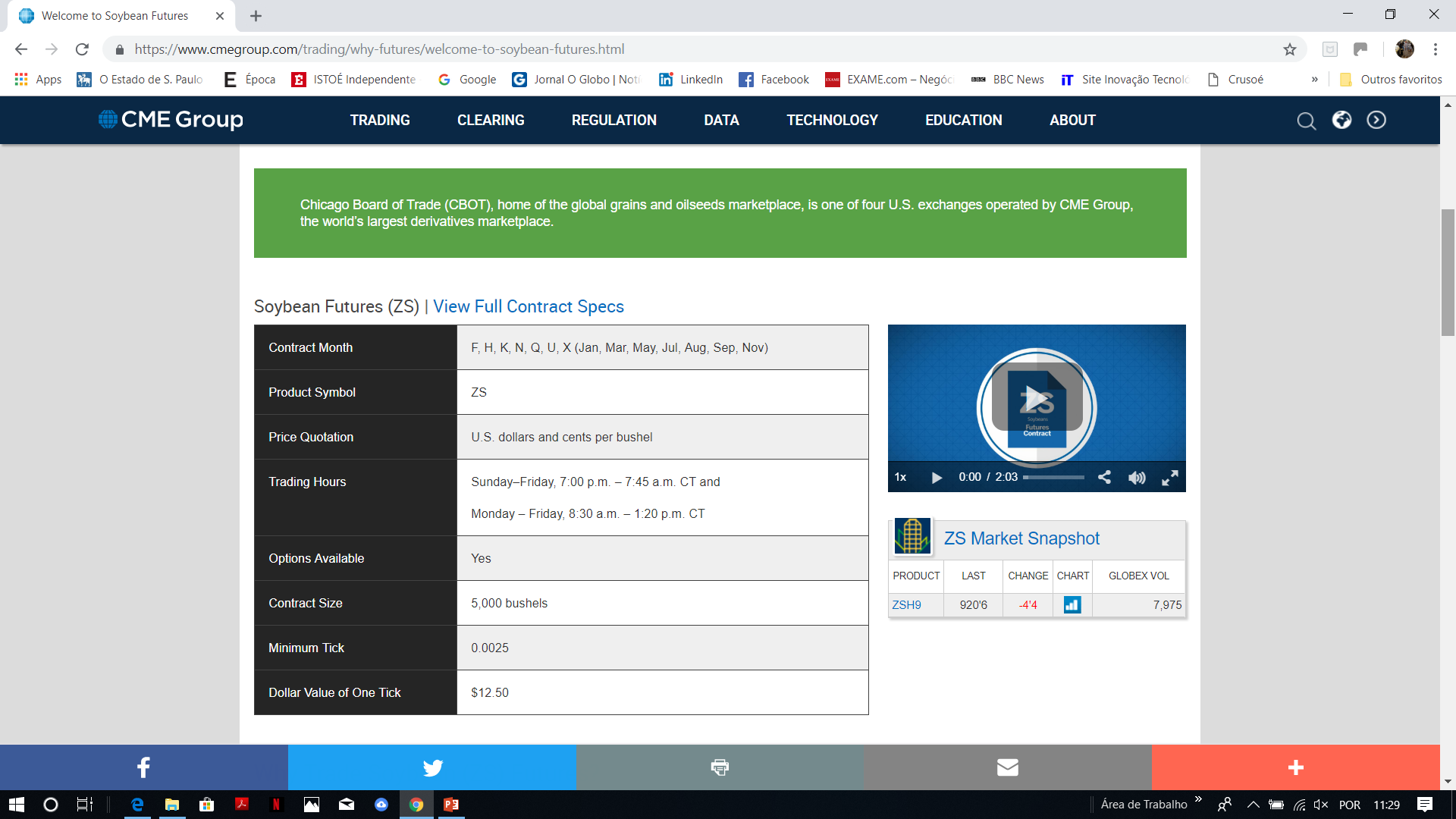 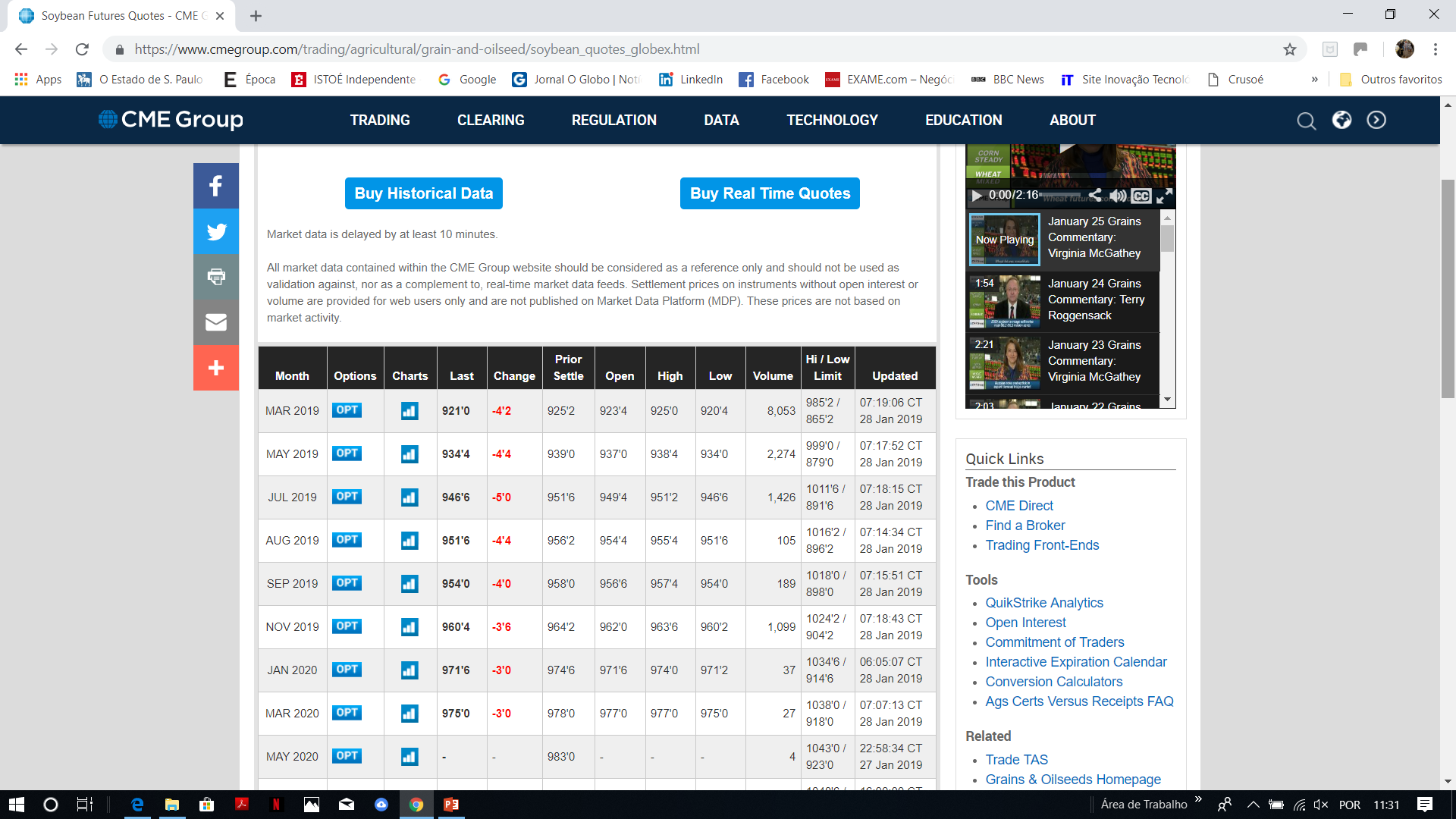 Sequencia para transformação em US$/sc
1 saca = 60 kg
909´6 = 909+6/8 = 909,75 ¢/bu

1 bu = 27,216 kg
1 saca = 60 kg

Estaremos usando fator de conversão 0,02204585 (CME) 

909,75 ¢/bu x 0,02204585 = 20,06  US$/sc
Sequencia para transformação em US$/sc
Cotação = 909´6 = 909+6/8 = 909,75 ¢/bu = 9,0975 US$/Bu

1 bu = 27,216 kg
x       =  1kg 
x = 1/27,216 = 0,036743092

Cotação em US$ por kg = 9,0975 x 0,036743092 = 0,334270282 kgUS$/
1 saca = 60 kg
Cotação em sacas de 60 kg = 0,334270282 x 60 = 20,06

Fator de conversão 0,02204585 (CME) 

909,75 ¢/bu x 0,02204585 = 20,06  US$/sc
–
–
–
–
–
–
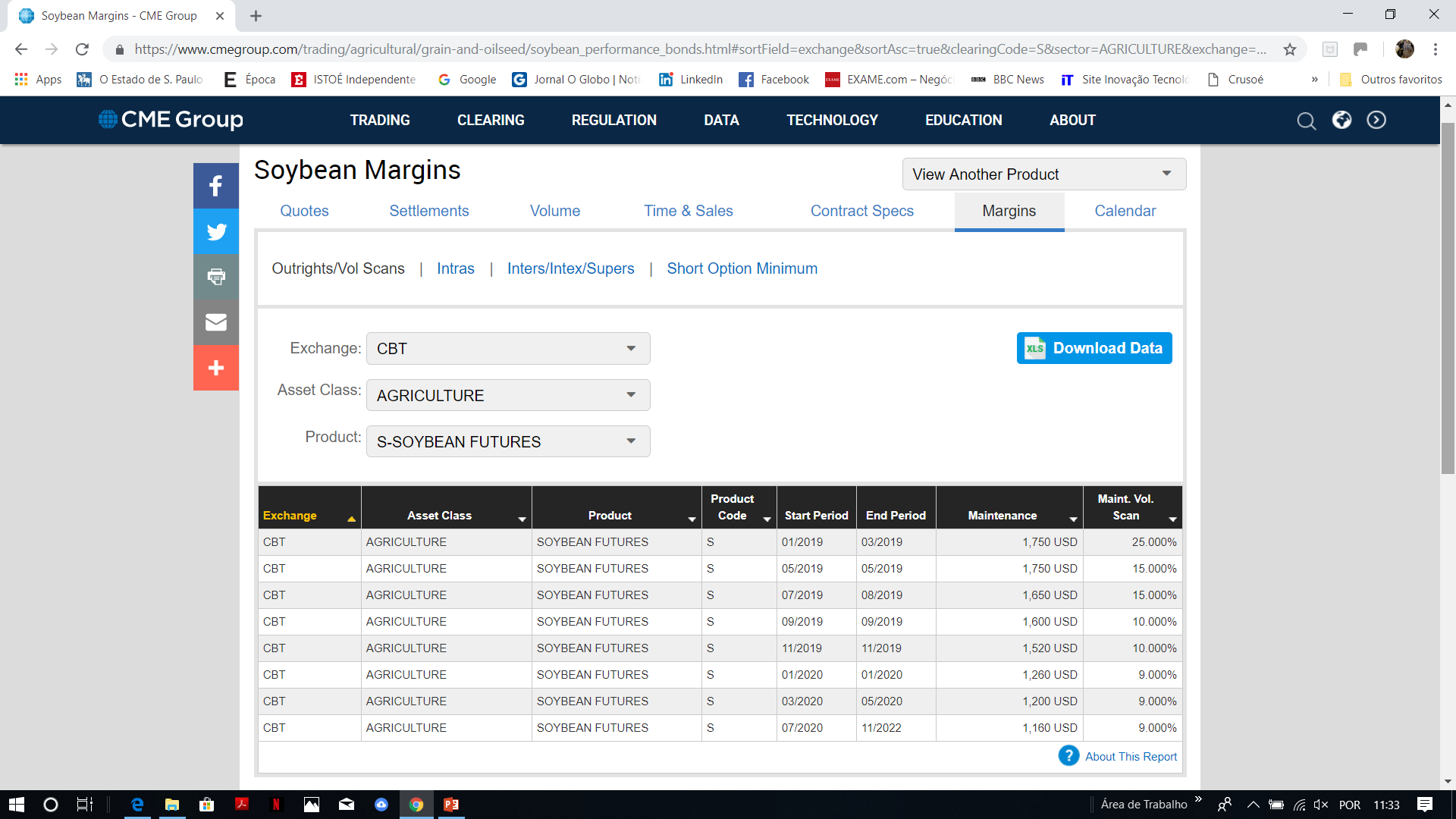 Observações sobre a Base
Preço físico relativamente ao preço futuro
Relativamente menos volátil (variável) do que preço futuro  (deve ser, risco de base)
Mudanças sazonais e históricas
Ferramenta para compras e vendas
Compradores querem que a base se enfraqueça no transcorrer da operação
Vendedores querem que a base se fortaleça no transcorrer da operação
Base pode ter valor positivo ou negativo
Movimentos da base
Fortalecimento: ganhos relativos do preço físico em relação aos preços futuros
	preços físicos sobem mais do que preços futuros
	preços futuros caem mais do que os preços físicos
	base pode se fortalecer quando preços estão caindo ou subindo
	impacto positivo nos  resultados dos hedgers de venda
	Impacto negativo nos resultados dos hedgers de compra

Enfraquecimento: declínio de preços  físicos relativamente aos preços futuros
	preços futuros sobem mais do que os preços físicos
	preço físico cai mais do que preços futuros
	base pode se enfraquecer quando preços estão caindo ou subindo
	impacto positivo no resultado dos hedgers de compra
	impacto negativo no resultado dos hedgers de venda
Movimento da base
+0,30

+0,20
+0,10

0

-0,10

-0,20

-0,30
Enfraquecimento
Da base
Menos positiva ou 
mais negativa
Beneficia
 hedgers de
compra
Fortalecimento
Da base
Mais positiva ou 
Menos negativa
Beneficia hedgers de venda
Como calcular base
Base = preço fisico – preço futuro  preço fisico no local de negociaçao  preço futuro = 1º.vencimento  geralmente tira-se a média
Risco de base está na volatilidade da base, a  mesma não	é	constante e varia de acordo	com	oferta	e  demanda local, condições de transporte, impostos, etc.
Exemplo de cálculo de base em Alto Araguaia(MT) – Soja SFI BMF
Conversão utilizando PTAX 800 do BCB
Vamos agora ver efeito de variação da base no resultado da operação
Sorriso
–
Sorriso
–
Sorriso
–
Sorriso
–
Sorriso
–
Sorriso
–
a)
b)
–
–
–
Ajuste diário
Um produtor rural localizado em Rio Verde onde a base em relação à BMF é 2,50 por  saca abaixo, decide dia 14/08 fazer uma operação de hedge de venda de milho na BMF vendendo milho futuro setembro a R$ 27,50 por saca.

(i) Qual o preço objetivo nesta operação por saca de milho. 

2. Supondo que ele tenha conseguido negociar 10 contratos ao último  preço mostrado na tabela de “Cotação de Milho” e assumindo a seguinte movimentação de preços
Dia 15/08 PA=27,54
Dia 16/08 PA=27,50
Dia 17/08 PA=27,48
Dia 18/08 27,45
Preencha a planilha de ajuste diário em anexo assumindo que ele encerrou a operação a 27,45 Reais por saca.  
Assumindo que o preço do milho naquele dia em Rio Verde estava a R$ 24,95 por saca, qual o resultado final da operação por saca ?
–

–
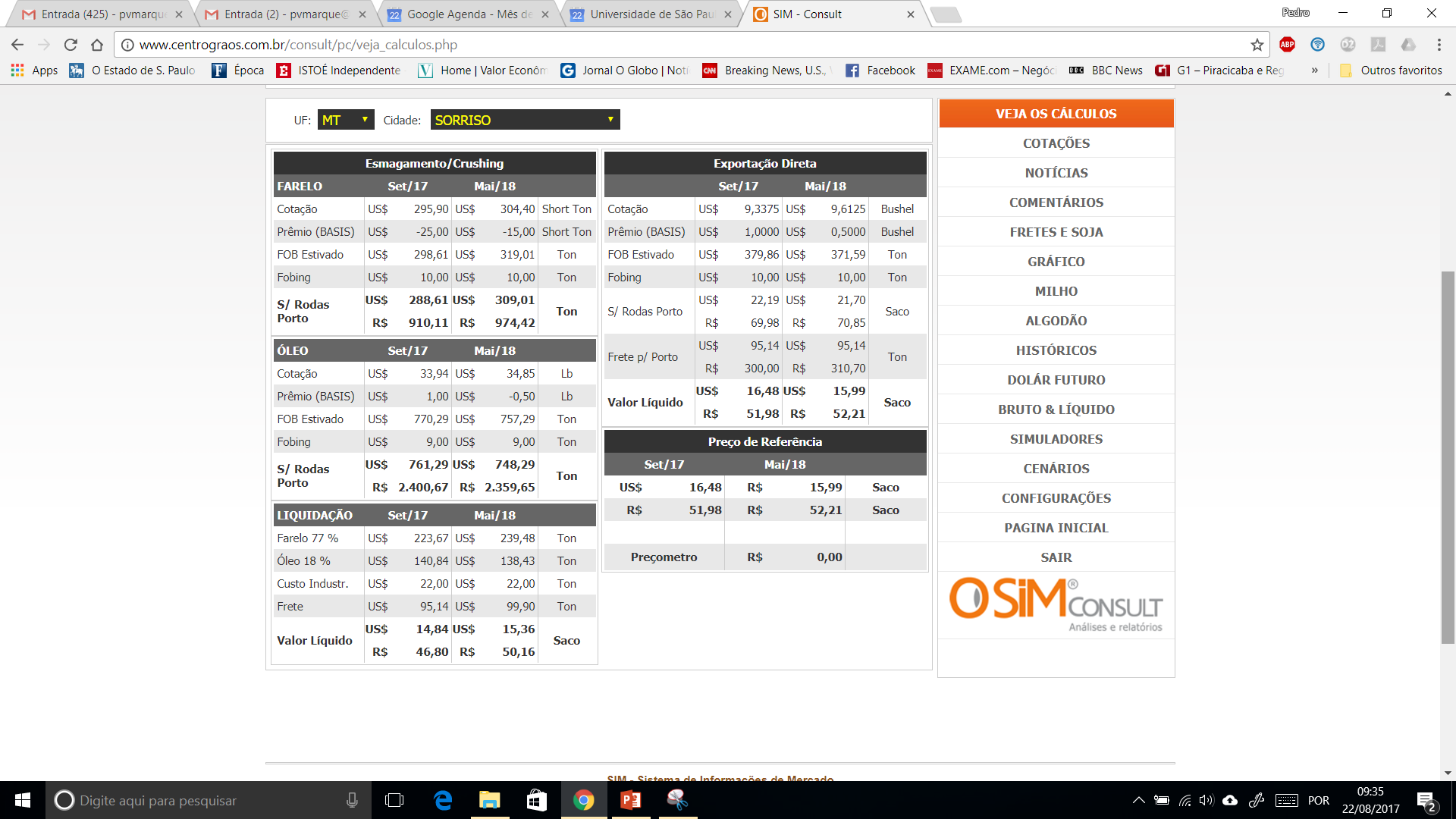 PEDRO1865
–
–
–
(Base=-3,90)
–
–
–
–
–
–
–
–
–
–
Especulação
–

–
Spreading
Substantivo: relação entre dois ou mais contratos (futuros ou opções)
Verbo: compra simultânea de um contrato e venda de outro
Papel ou função dos operadores de spread
Trader de hedge: administrar a exposição de risco da empresa
Trade especulativo: potencial de lucro
Benefício do spread para o operador de spread
Margem de garantia mais baixa; geralmente menos risco
Possibilidade de lucro aumenta número de estratégias
Eleva liquidez dos contratos 
Atividade restabelece equilíbrio entre mercados
Tipos de spreads
Spread InterDelivery ou InterMarkets
Mesma commodity
Mesma bolsa
Meses diferentes
Ex: Soja CME março e maio

Spreads Intermarket
Mesma commodity
Mesmo mês ou meses diferentes
Bolsas diferentes
Ex: Soja BMF x Soja CME
Tipos de spread
Spread InterCommodity
Mesmo mês ou meses diferentes
Commodities diferentes mas relacionadas
Ex: boi com milho

4. Spread de produtos
Mesmo mês ou meses diferentes
Produto x sub-produto
Ex: Soja x Farelo de soja
–
–
–
–
–
–

–
Negociando spreads
Execução do spread
Negocie o spread como um spread (negocie as duas pernas ao mesmo tempo)
Faça as pernas do spread como posições individuais (uma perna por vez)

Geralmente anunciado pela diferença
Ex: Bull Spread, compre +20 e venda a + 10
Ex: Bear Spread, compre a +25 e venda a +30
tempo
tempo
Arbitragem
Arbitragem é uma operação que consiste em entrar comprado e vendido simultaneamente em dois mercados. Podem ser feitas em futuros e opções.
Arbitrar mercado: consiste em comprar no local mais barato e vender no local mais caro. Ela é possível porque os preços nos dois mercados estão fora de alinhamento.As operações de spread também são arbitragem. 
As oportunidades de arbitragem costumam durar pouco porque a medida que os arbitradores compram no mercado mais barato e vendem no mais caro, os preços sobem no primeiro mercado e caem no segundo mercado até que eventualmente as oportunidades desaparecem.
Vamos chamar de arbitragem operações realizadas em bolsas diferentes porque os preços entre as bolsas para a mesma commodity estão fora de alinhamento e o arbitrador visa o retorno dado pela mudança na diferença entre preços nas bolsas em direção ao alinhamento histórico. Isto é a definição clássica de spread porém a diferença estaria na  equalização entre os contratos negociados nas duas bolsas. Por exemplo, na BMF um contrato de soja são 450 sacas de 60 kg enquanto na CME são 5.000 bushels ou 2268 sacas. Evidentemente, que não basta apenas fazer os acertos por saca mas sim no total referente a cada contrato negociado. Isto veremos no próximo exercício.
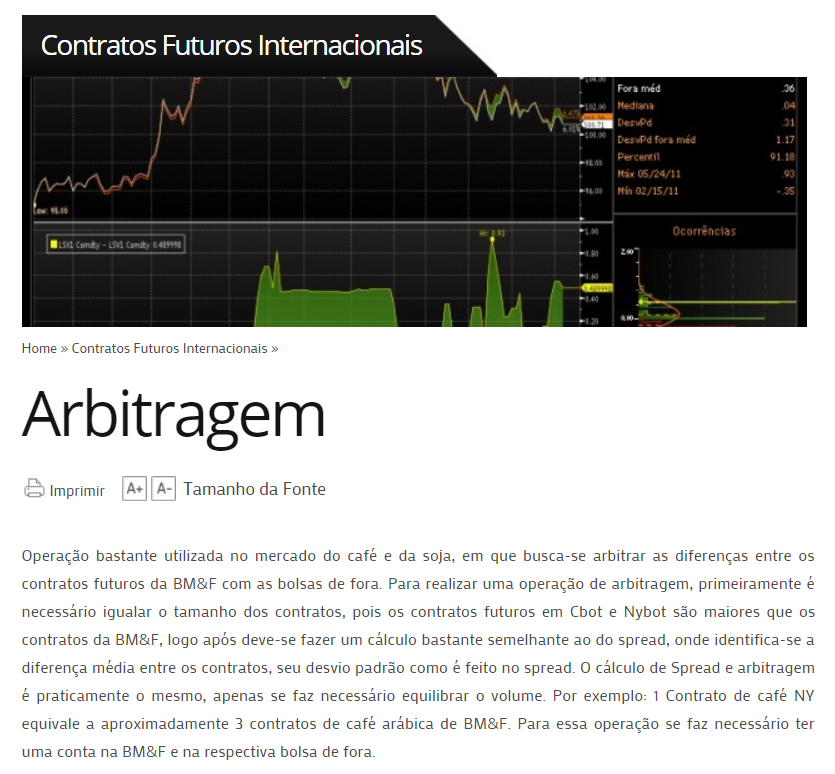 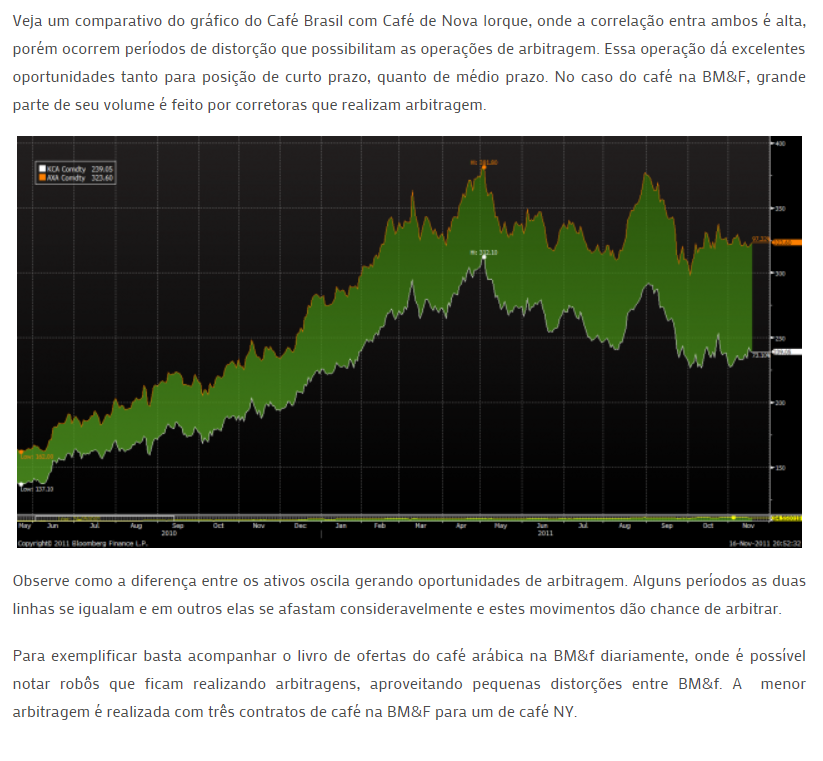 http://www.operefuturos.com.br/contratos-futuros-internacionais/arbitragem/#.WpP6sKjwZPY
Operação de Arbitragem com Soja
Mostre a movimentação financeira por saca e total
–
–
Comprado
–
–
–
–
–
–
–
–
Hedge da Base
1. Suponha que exista um contrato futuro de base para boi em Barreias (Ba). Dia 11 de abril um produtor de boi localizado em Barreiras, onde a base média histórica é R$ 15,00/@ abaixo, preocupado com uma possível queda no preço do boi e enfraquecimento da base até outubro, decide fixar o preço do boi para outubro e consegue R$ 163,40/@. A base naquele momento para Barreiras era R$ 15,00.
(i) Qual operação foi feita nos contratos futuros de boi e de base ?
(ii)Qual era o preço objetivo na operação ?
 
2. Suponha que em outubro o preço do boi tenha caiso para R$ 153,00 por arroba enquanto o preço na cidade era de R$ 135,00/@ com a base de 18,00 abaixo
(i)Quanto recebeu ou pagou de ajuste por arroba no futuro e na base ?
(ii)Qual foi o resultado final total (futuro e base) na operação por arroba ?
–


–
–
Prêmio sintético (basis entre duas bolsas)
Cross hedge
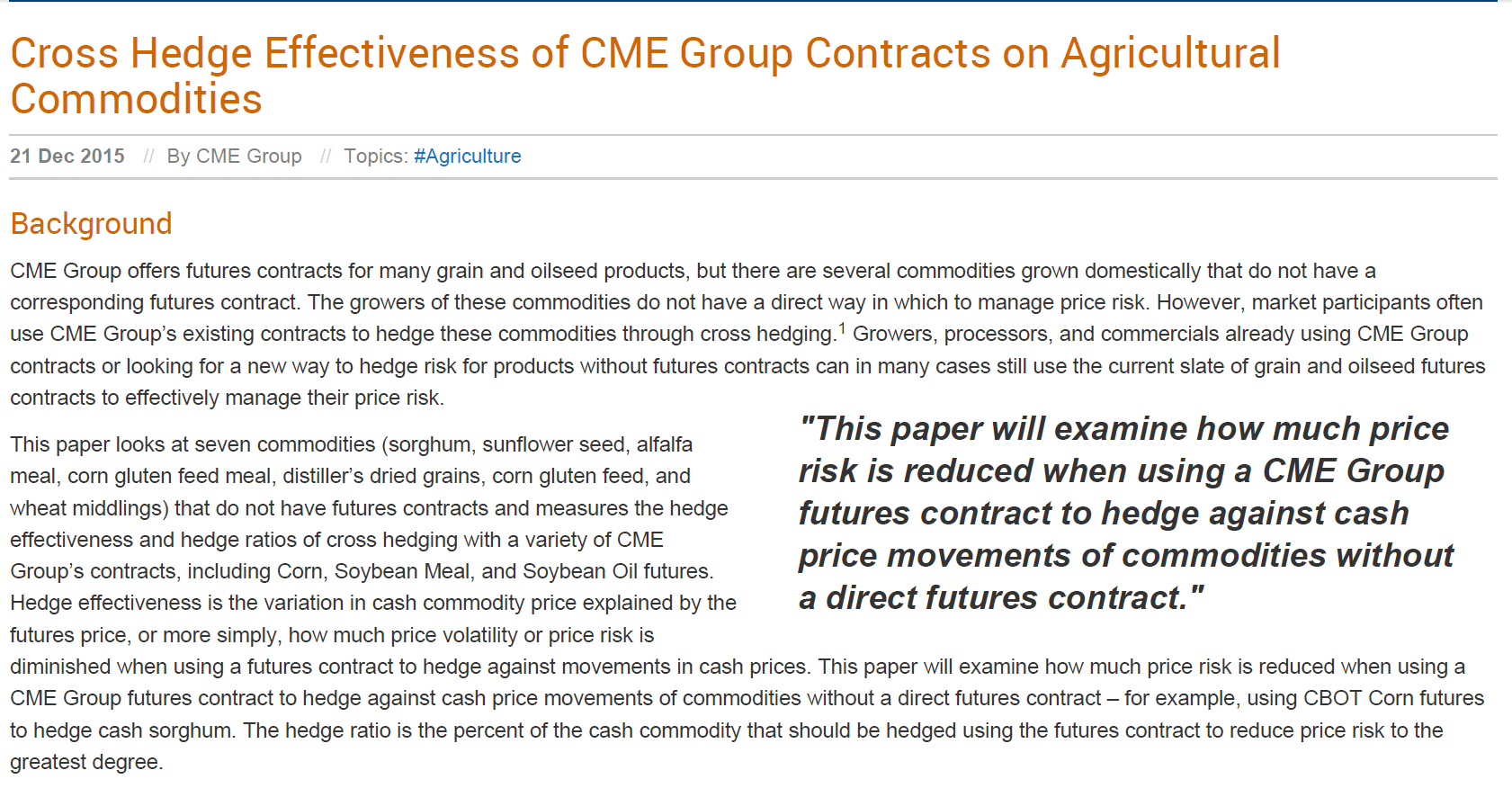